Global Day of Prayer to End Famine – 21 May 2017
Photos from South Sudan, 2017 by Paul Jeffrey/ACT Alliance
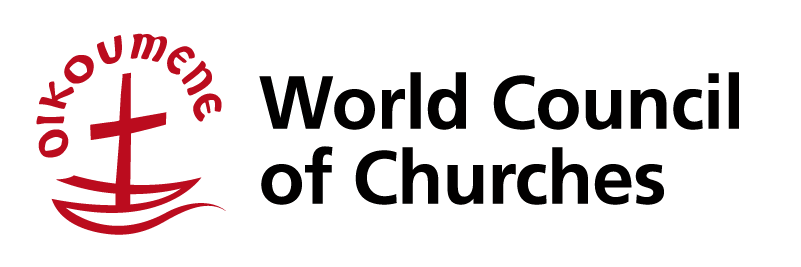 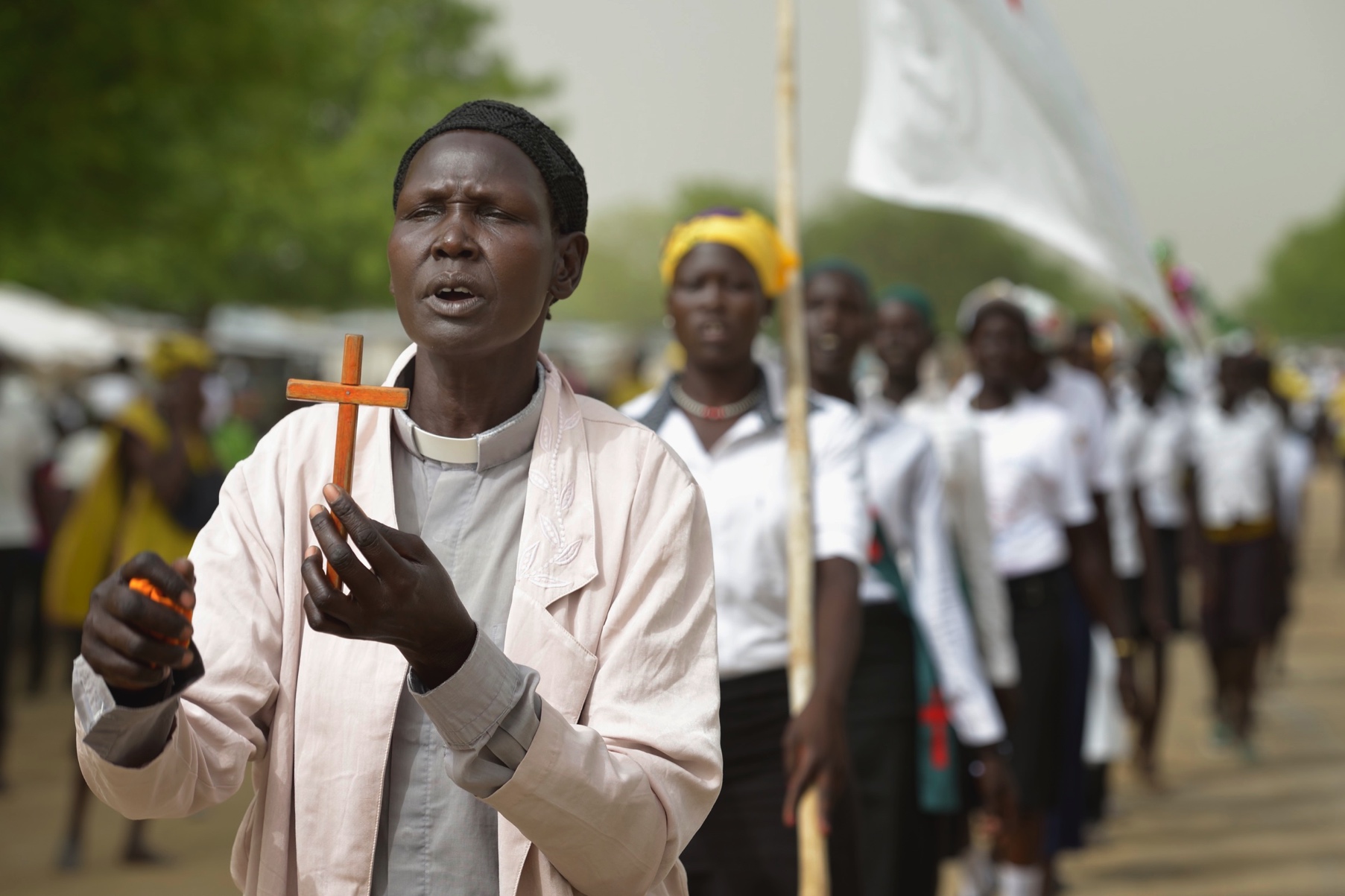 © Paul Jeffrey/ACT Alliance
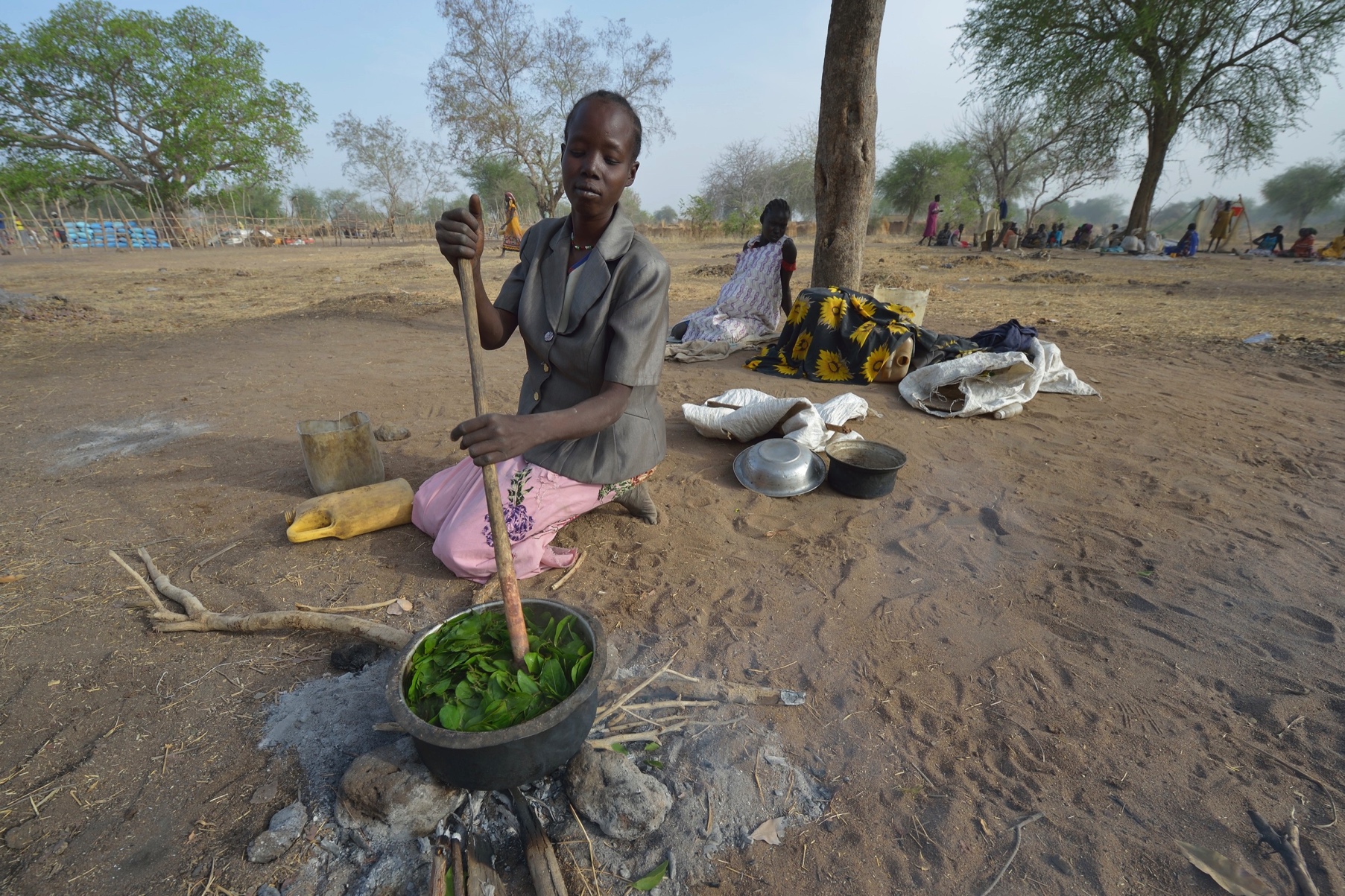 © Paul Jeffrey/ACT Alliance
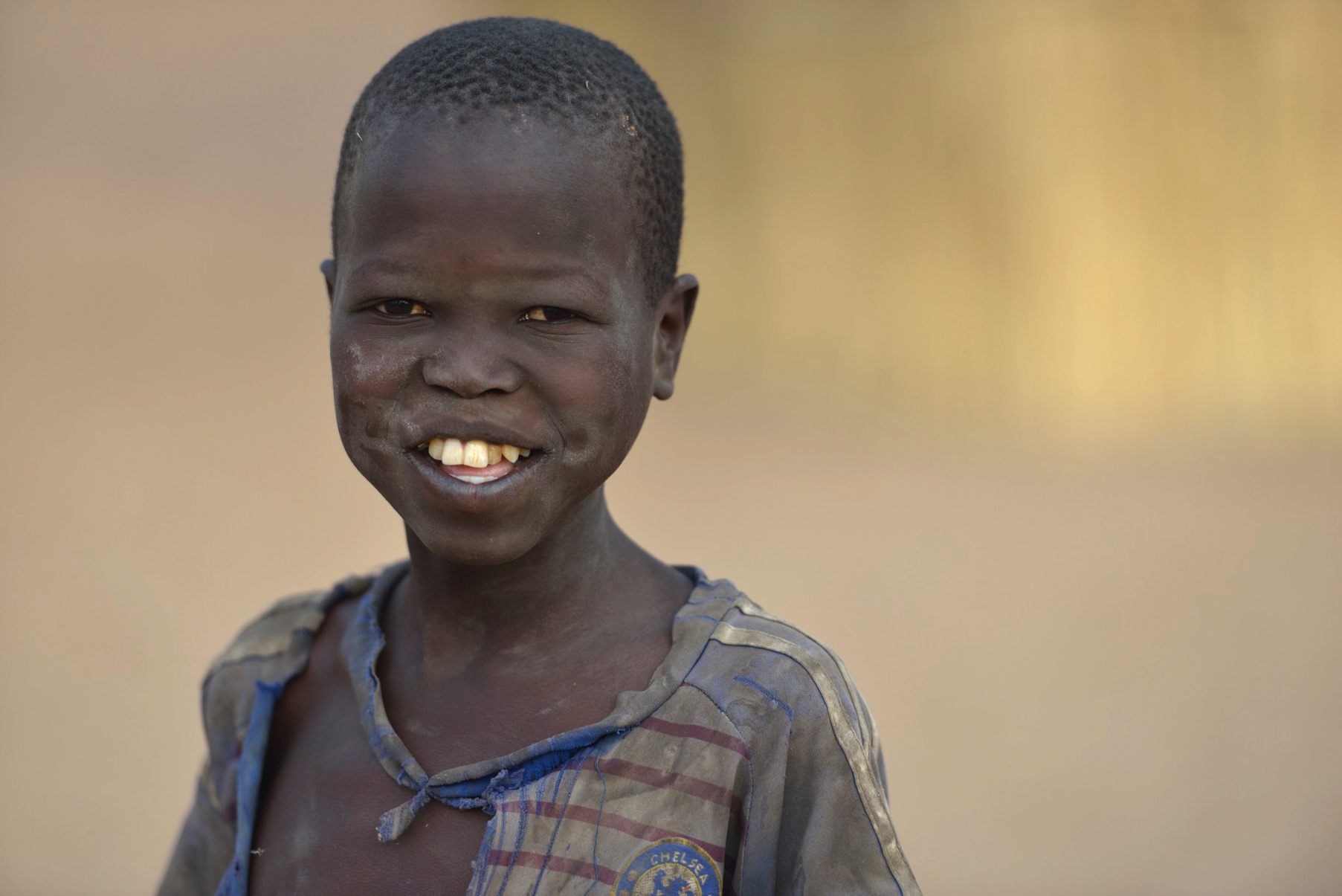 © Paul Jeffrey/ACT Alliance
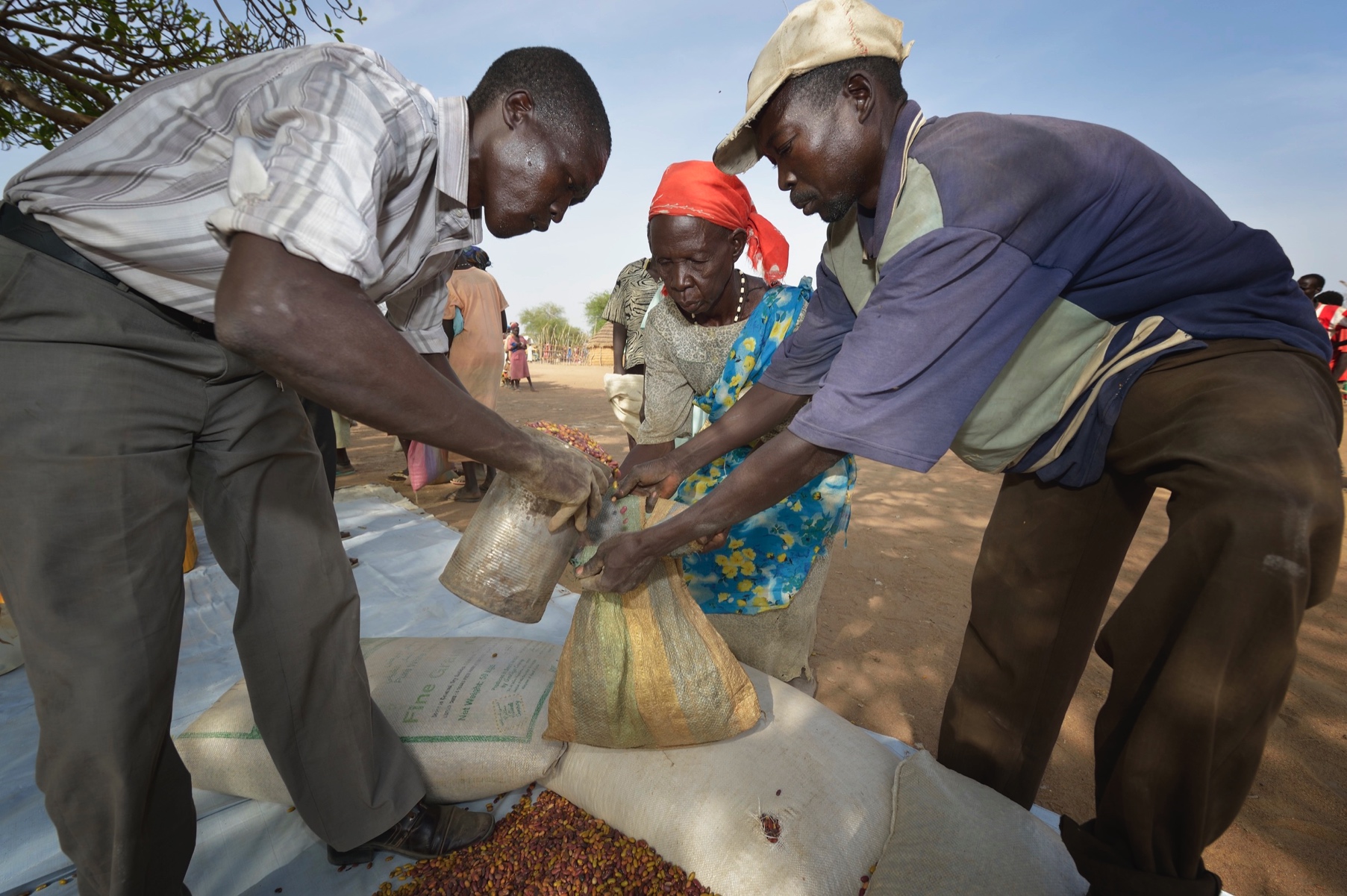 © Paul Jeffrey/ACT Alliance
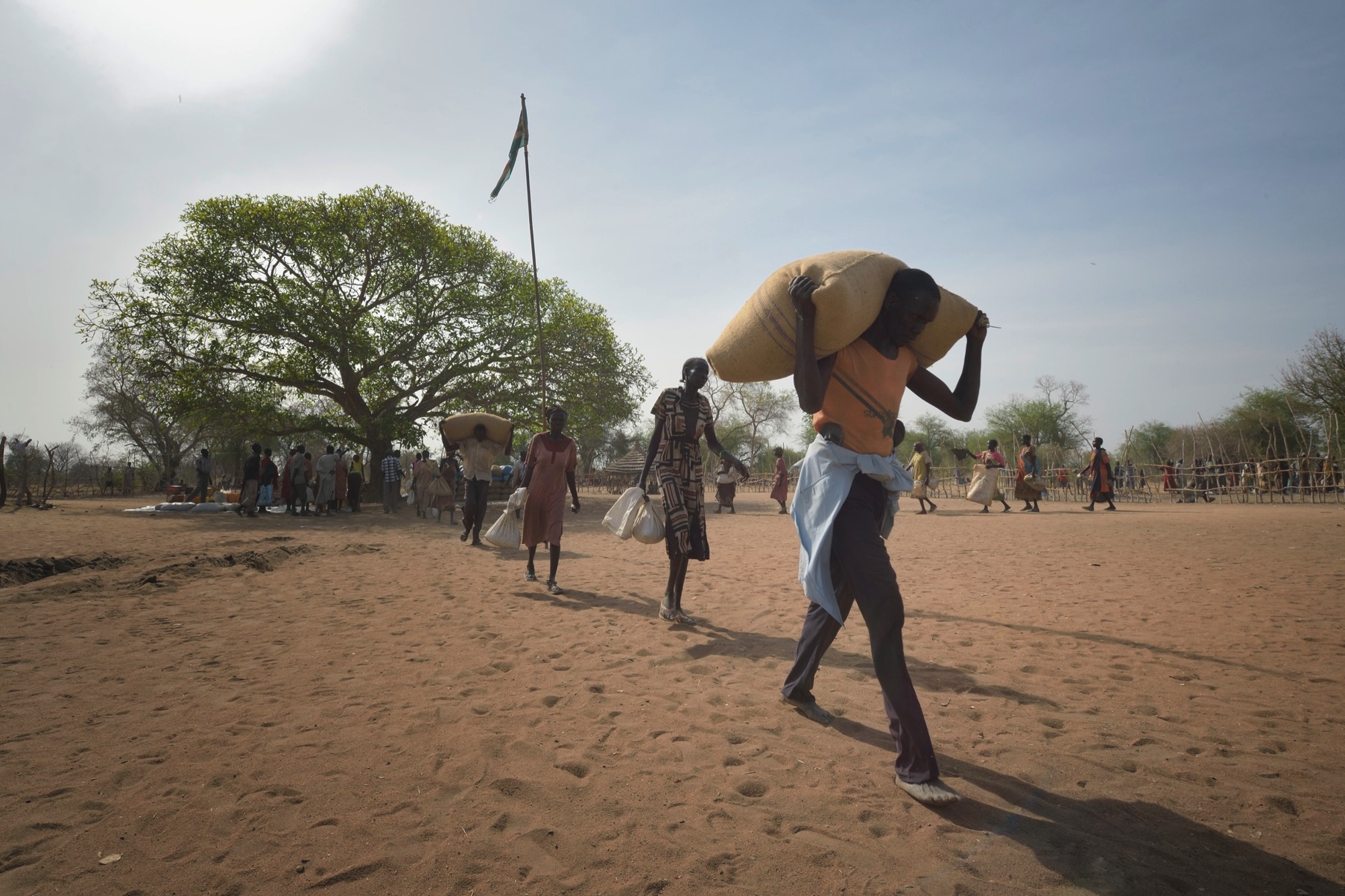 © Paul Jeffrey/ACT Alliance
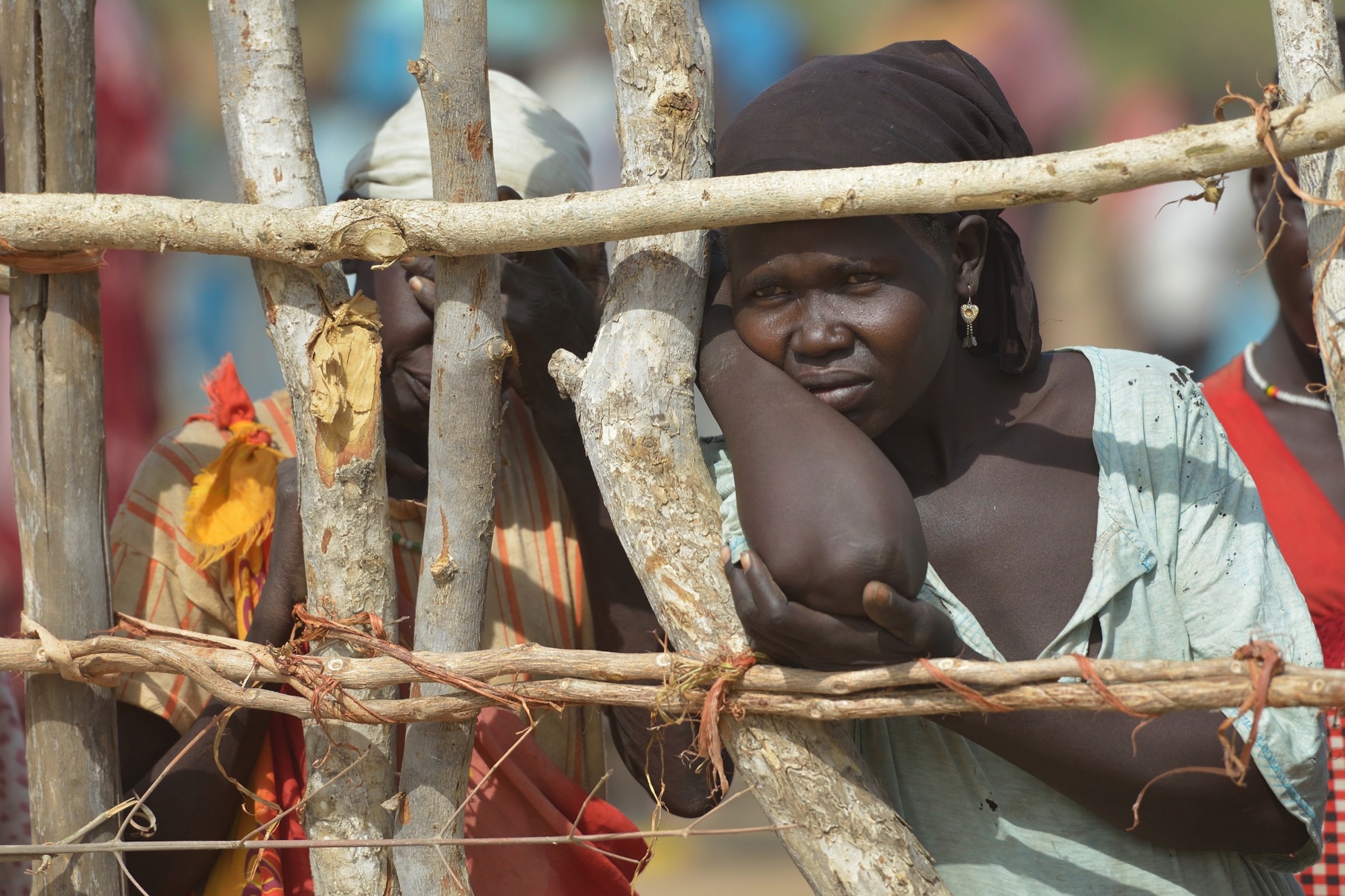 © Paul Jeffrey/ACT Alliance
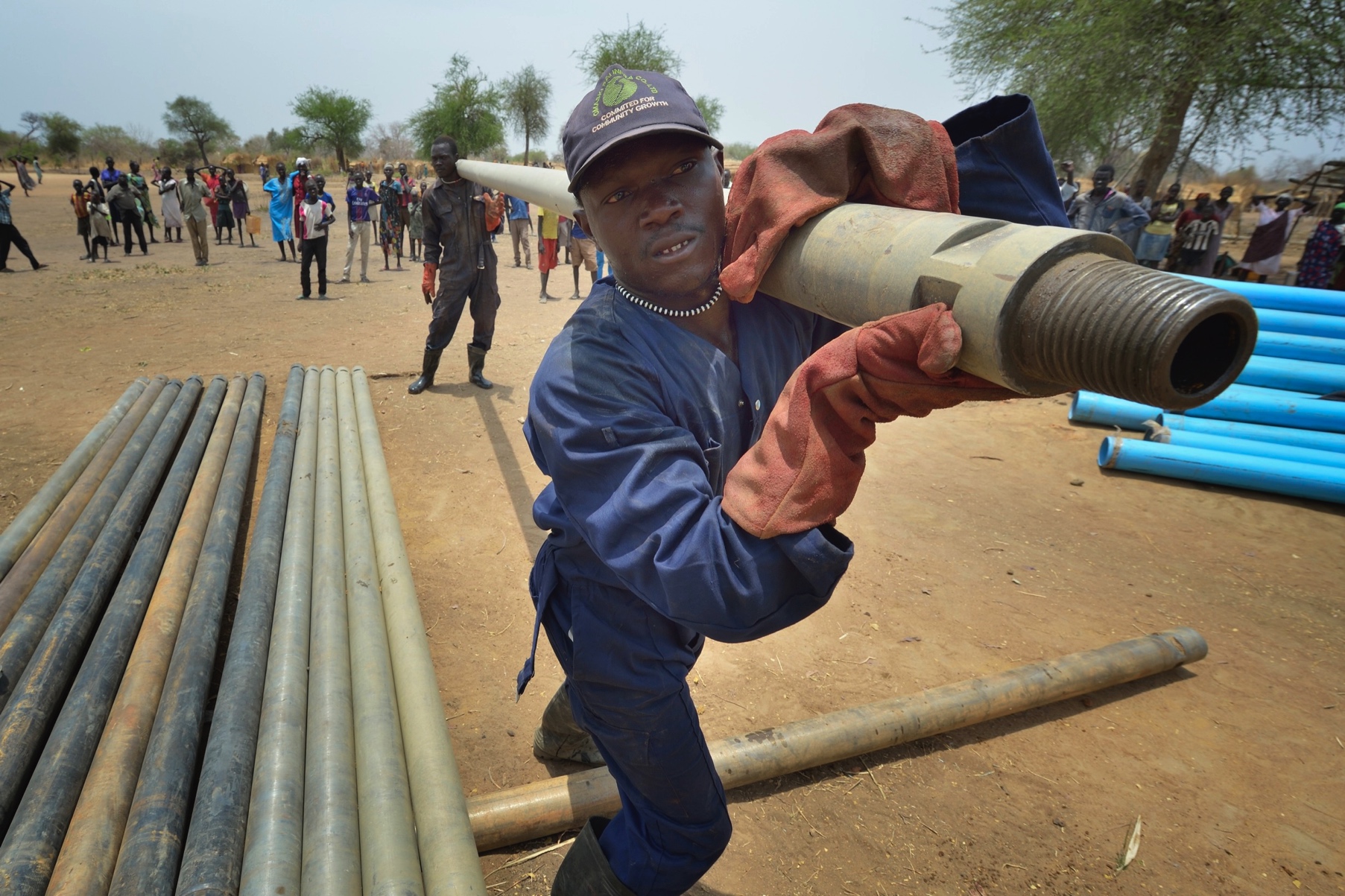 © Paul Jeffrey/ACT Alliance
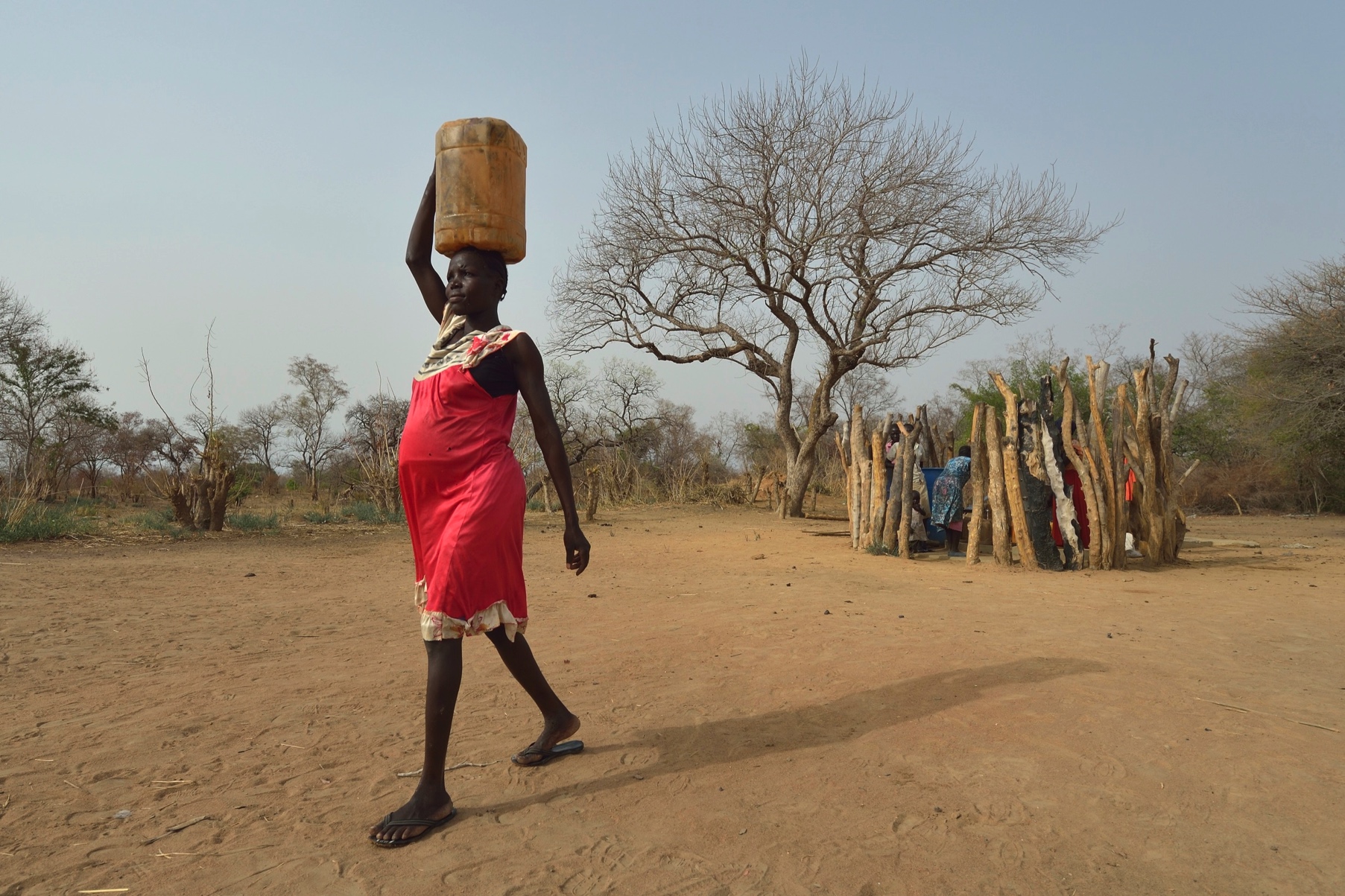 © Paul Jeffrey/ACT Alliance
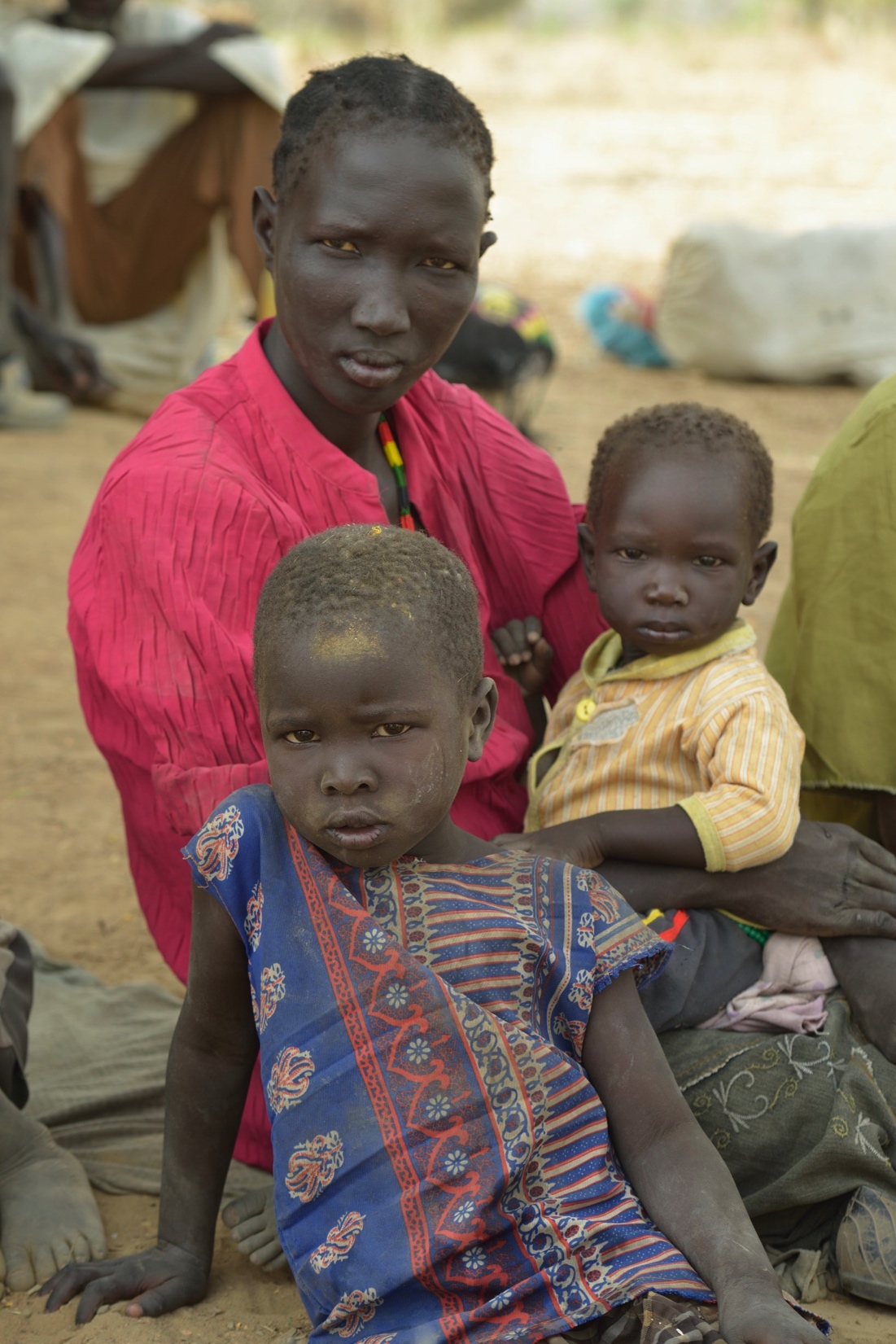 © Paul Jeffrey/ACT Alliance
© Paul Jeffrey/ACT Alliance
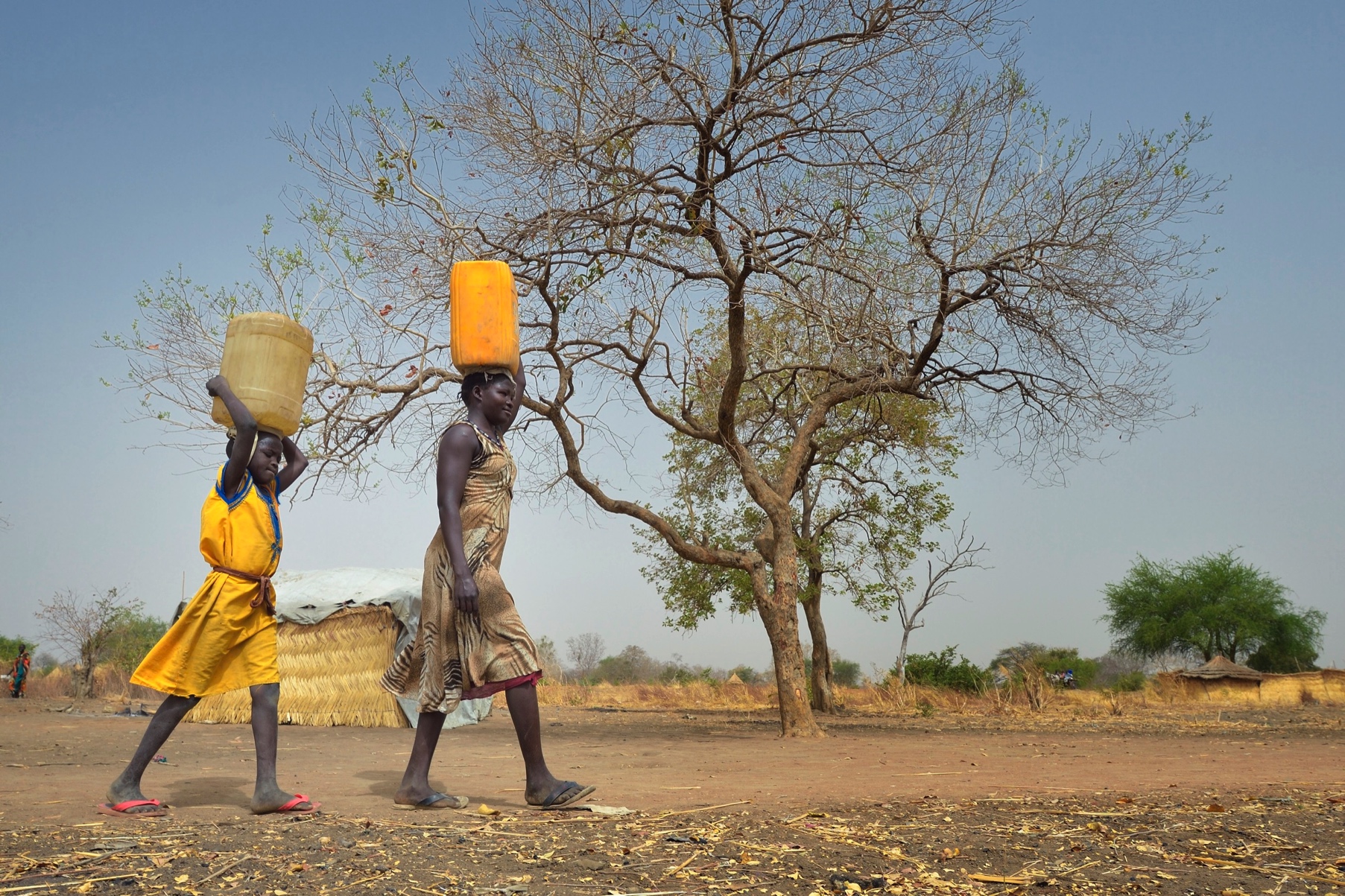 © Paul Jeffrey/ACT Alliance
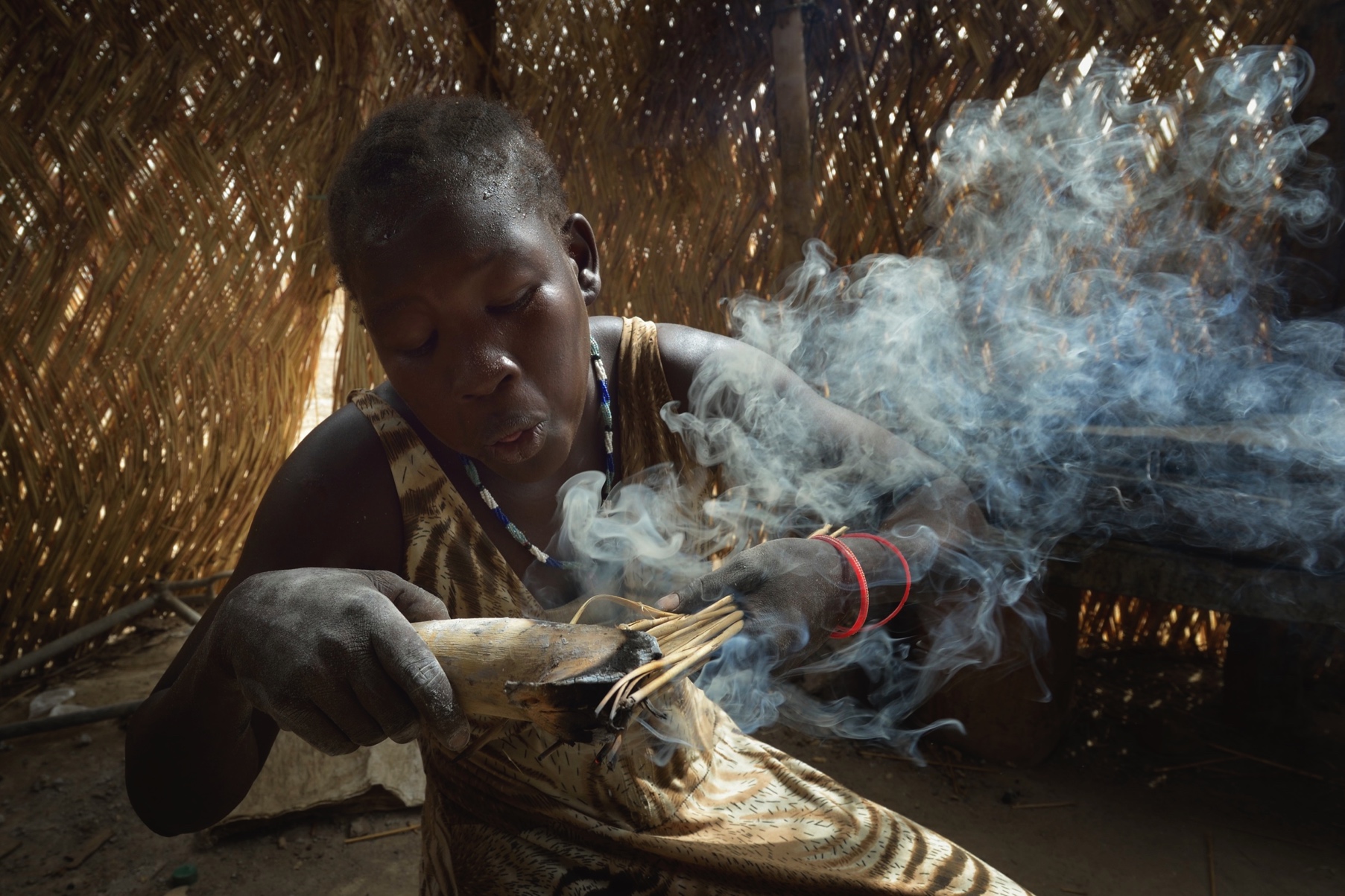 © Paul Jeffrey/ACT Alliance
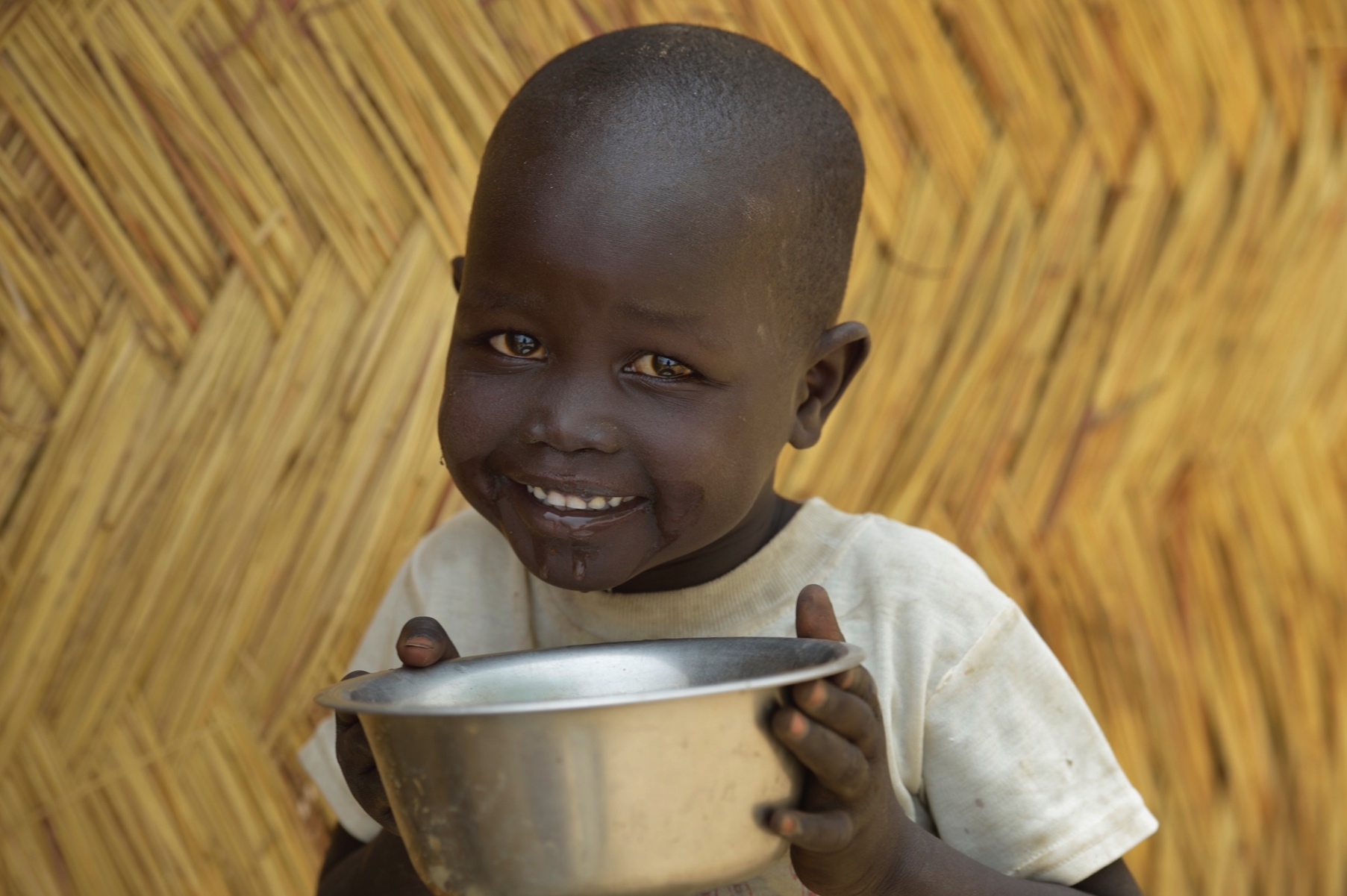 © Paul Jeffrey/ACT Alliance
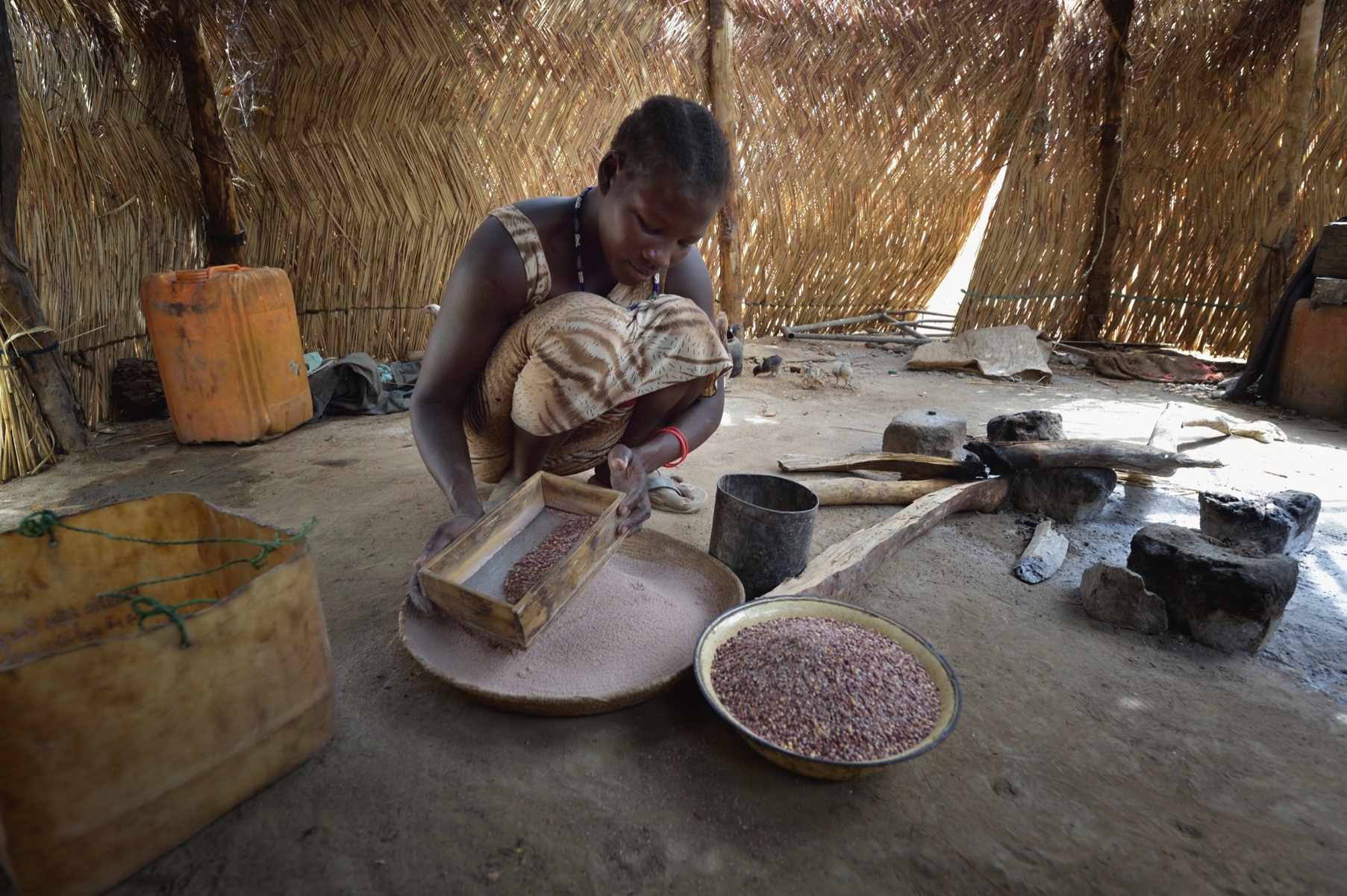 © Paul Jeffrey/ACT Alliance
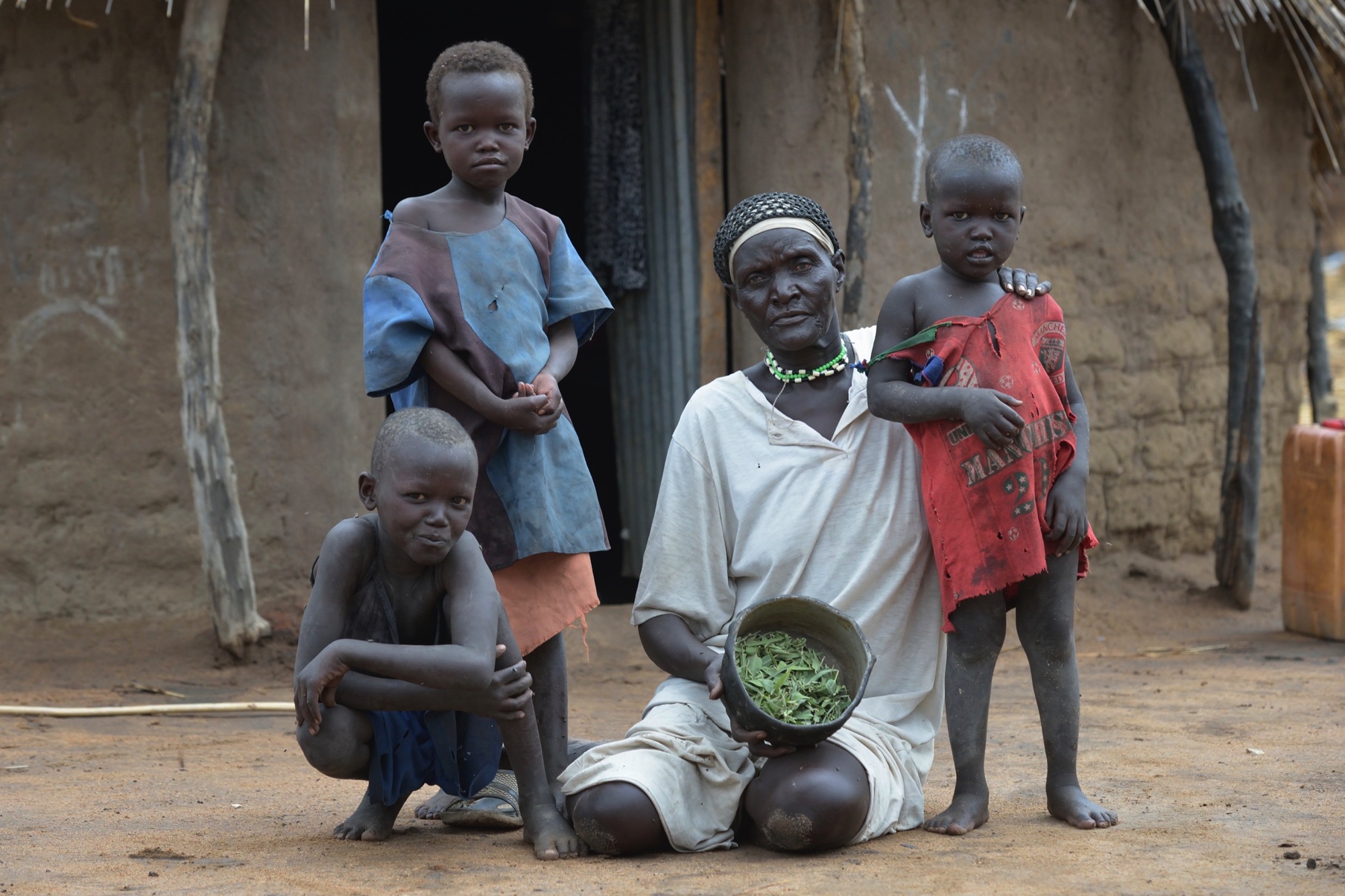 © Paul Jeffrey/ACT Alliance
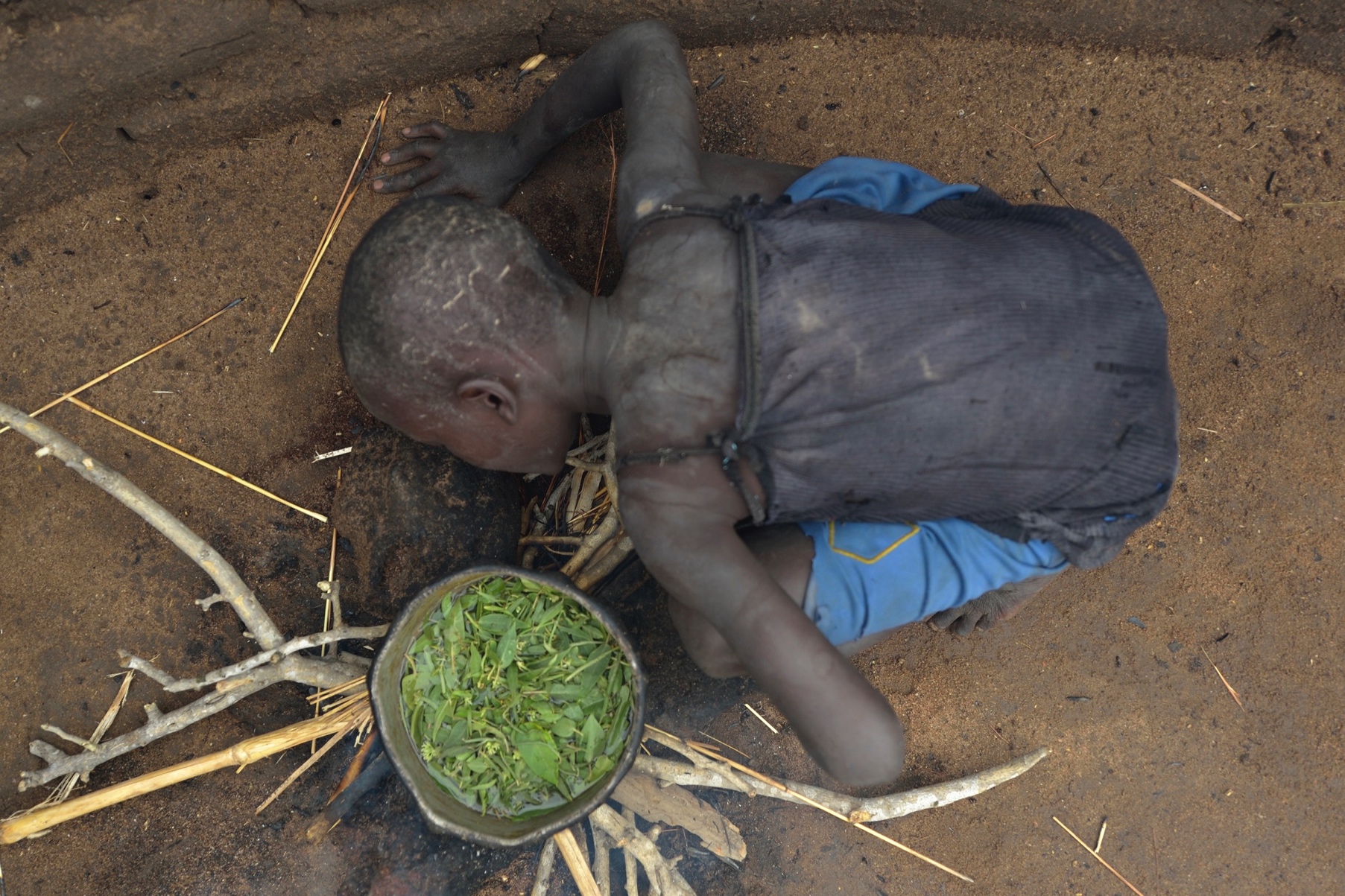 © Paul Jeffrey/ACT Alliance
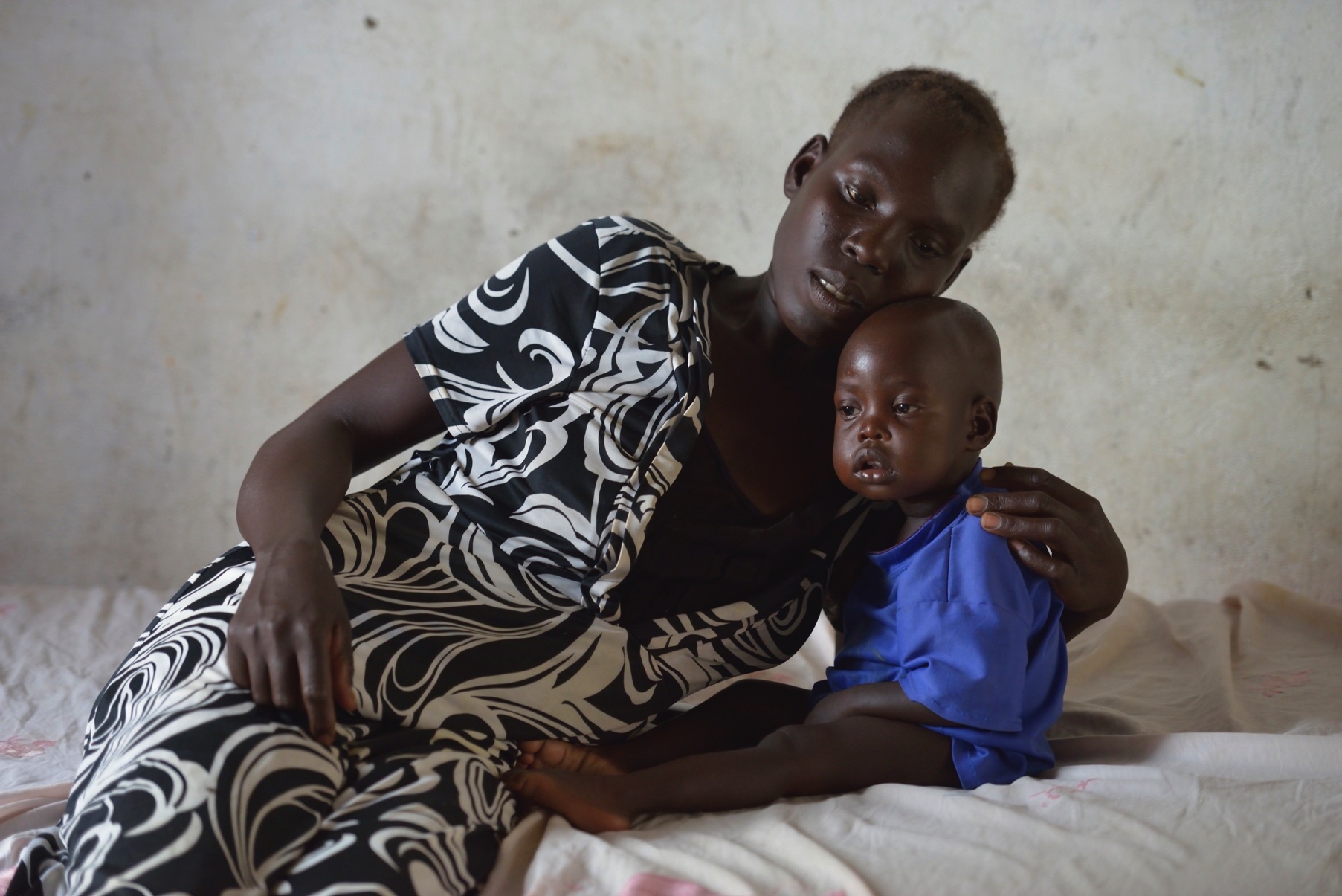 © Paul Jeffrey/ACT Alliance
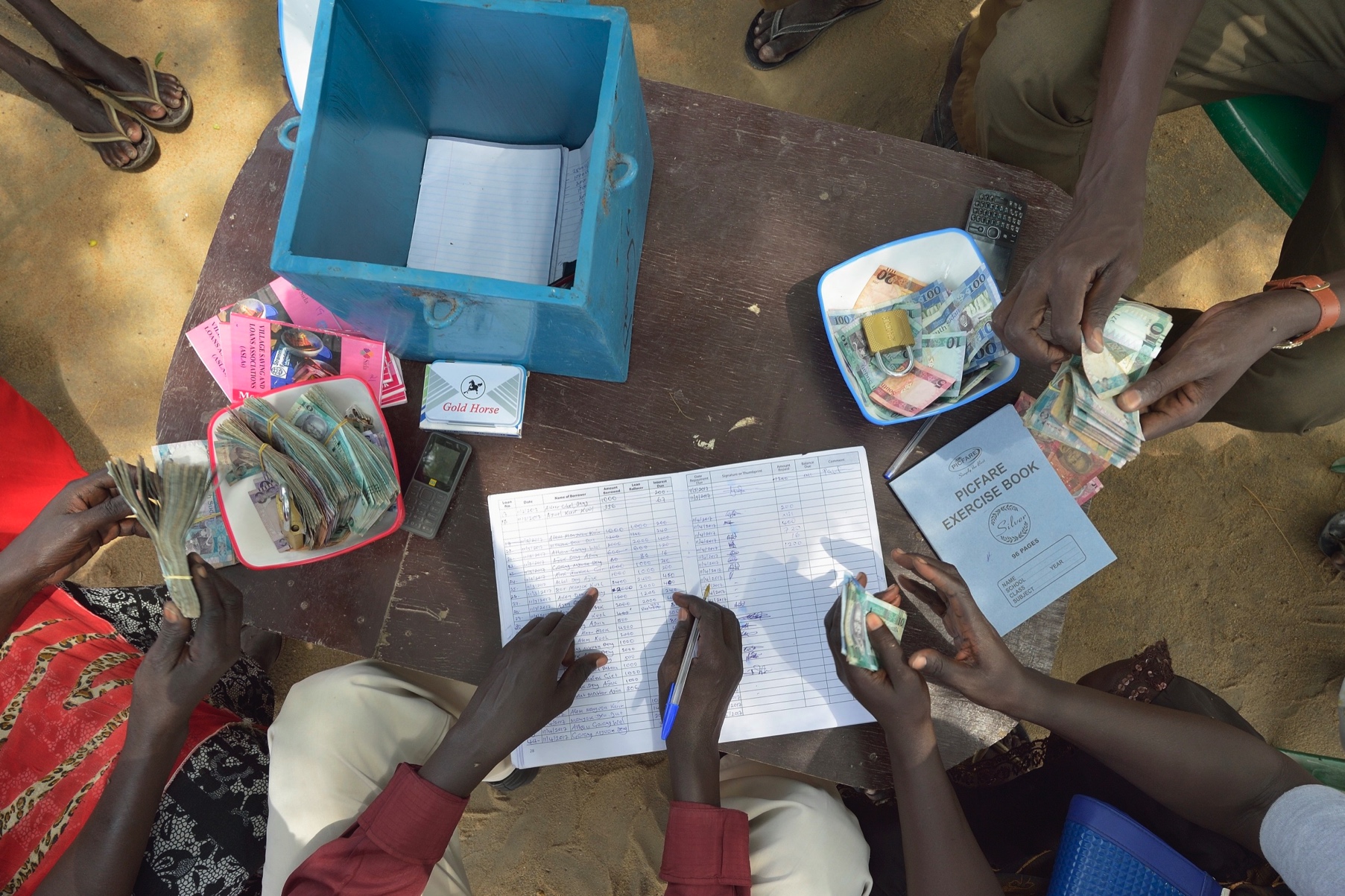 © Paul Jeffrey/ACT Alliance
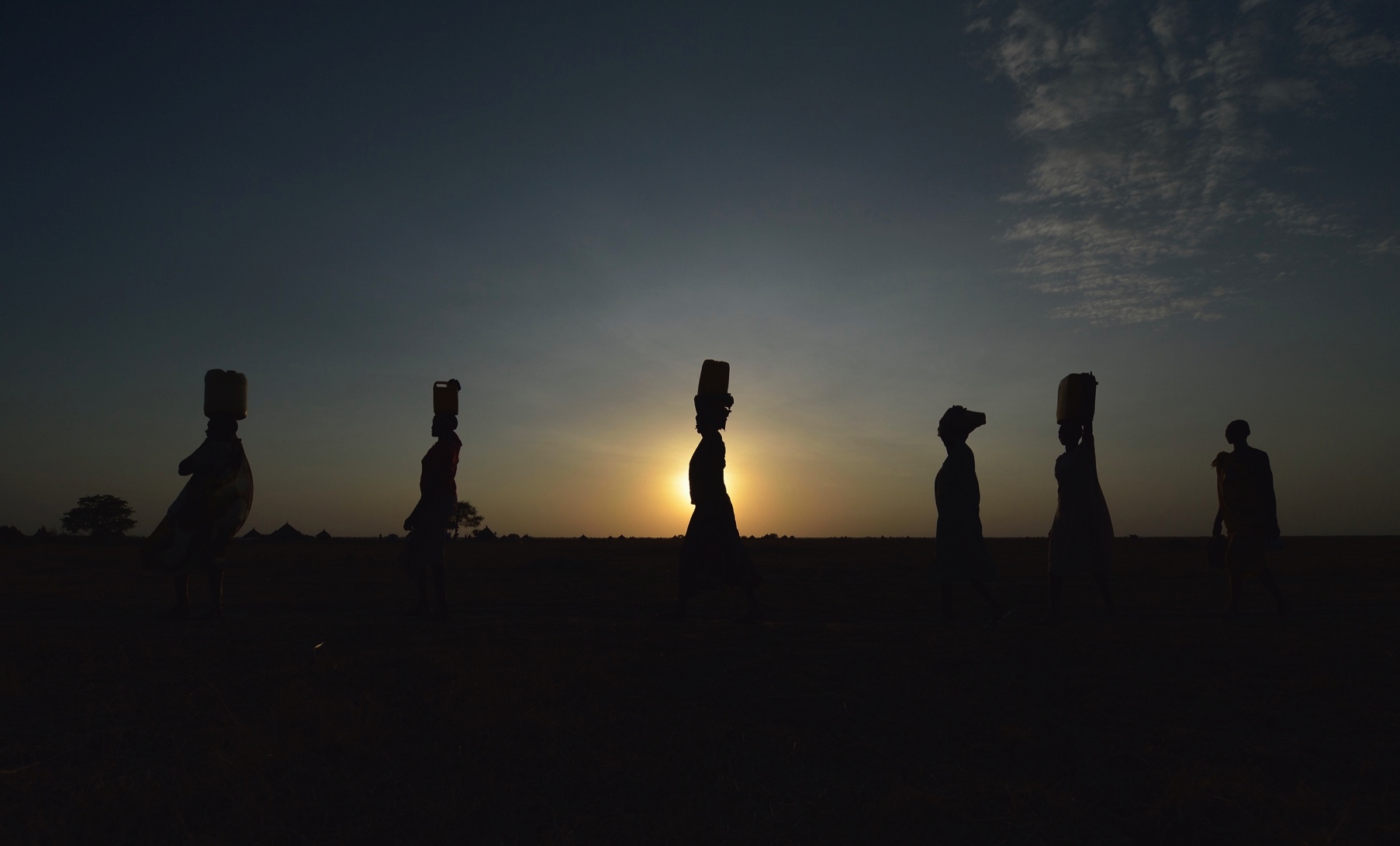 © Paul Jeffrey/ACT Alliance
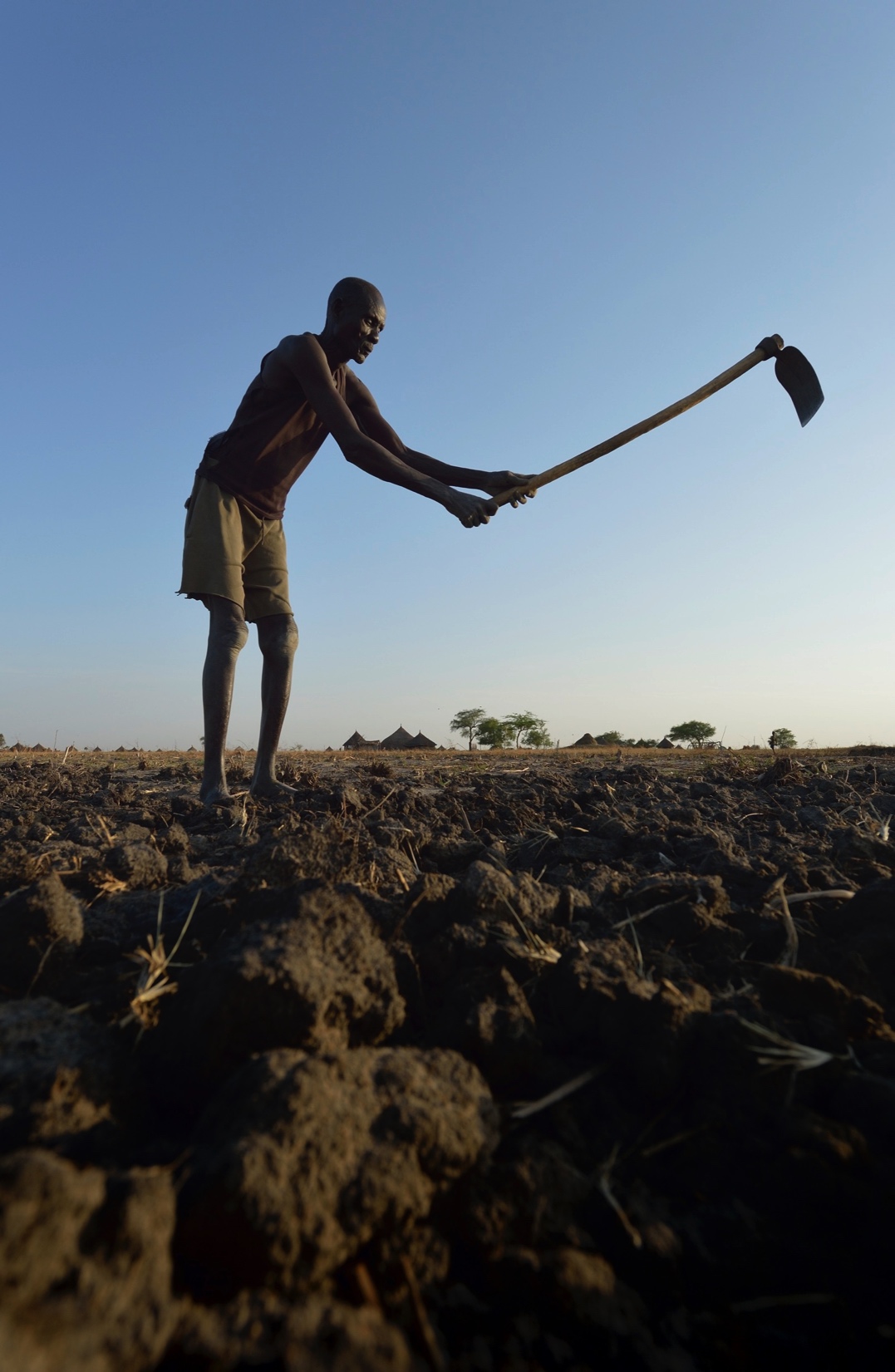 © Paul Jeffrey/ACT Alliance
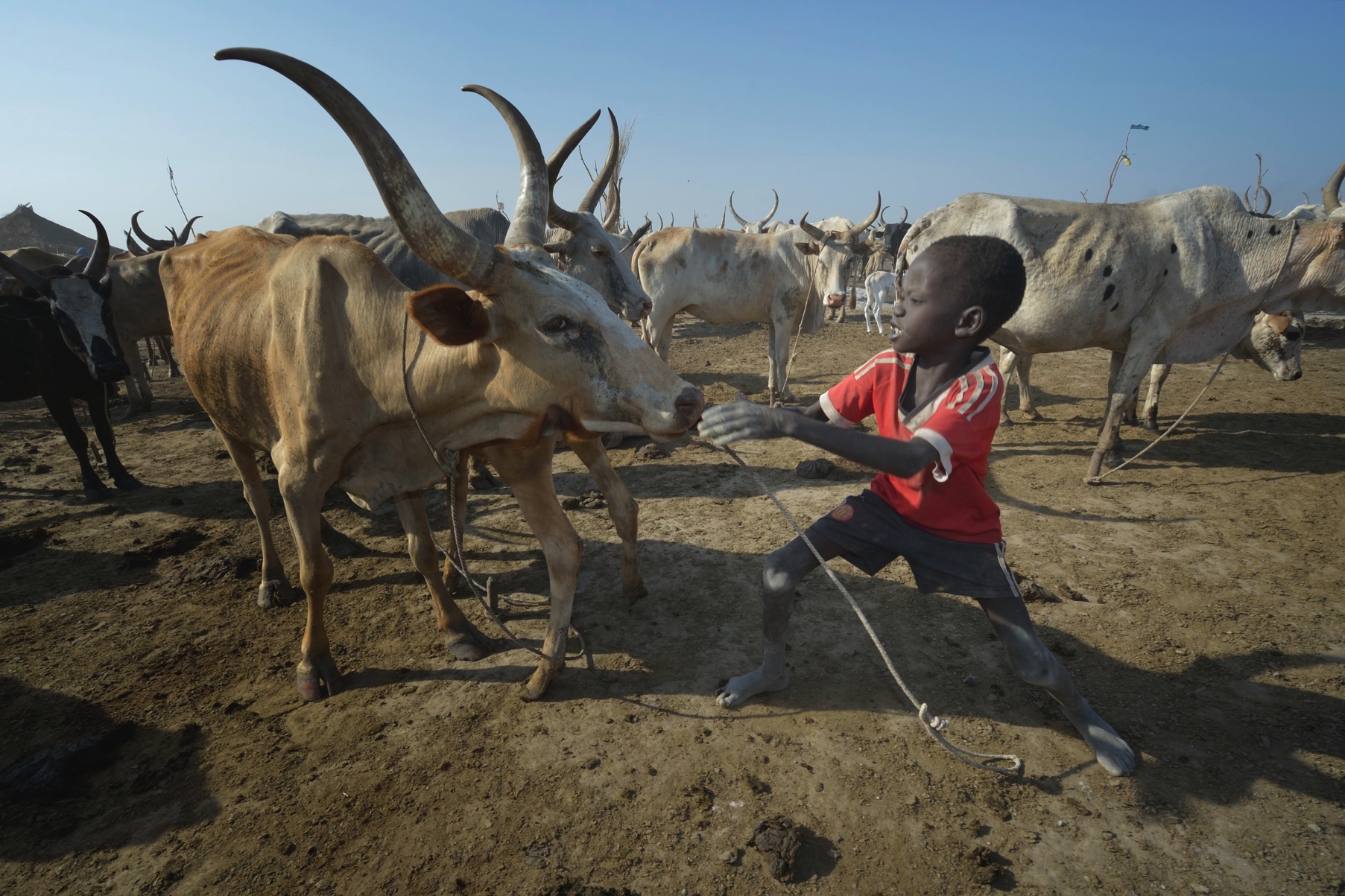 © Paul Jeffrey/ACT Alliance
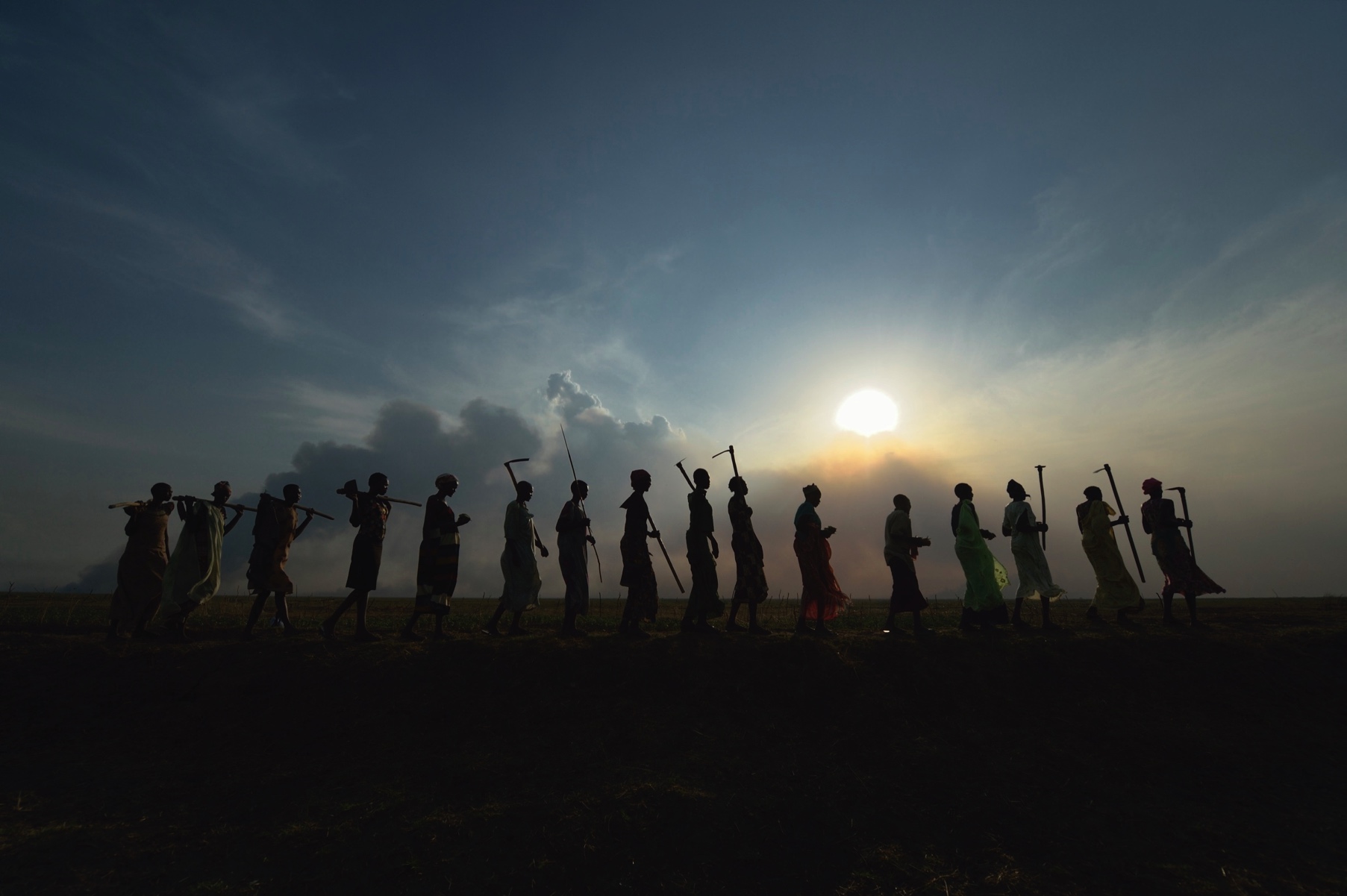 © Paul Jeffrey/ACT Alliance
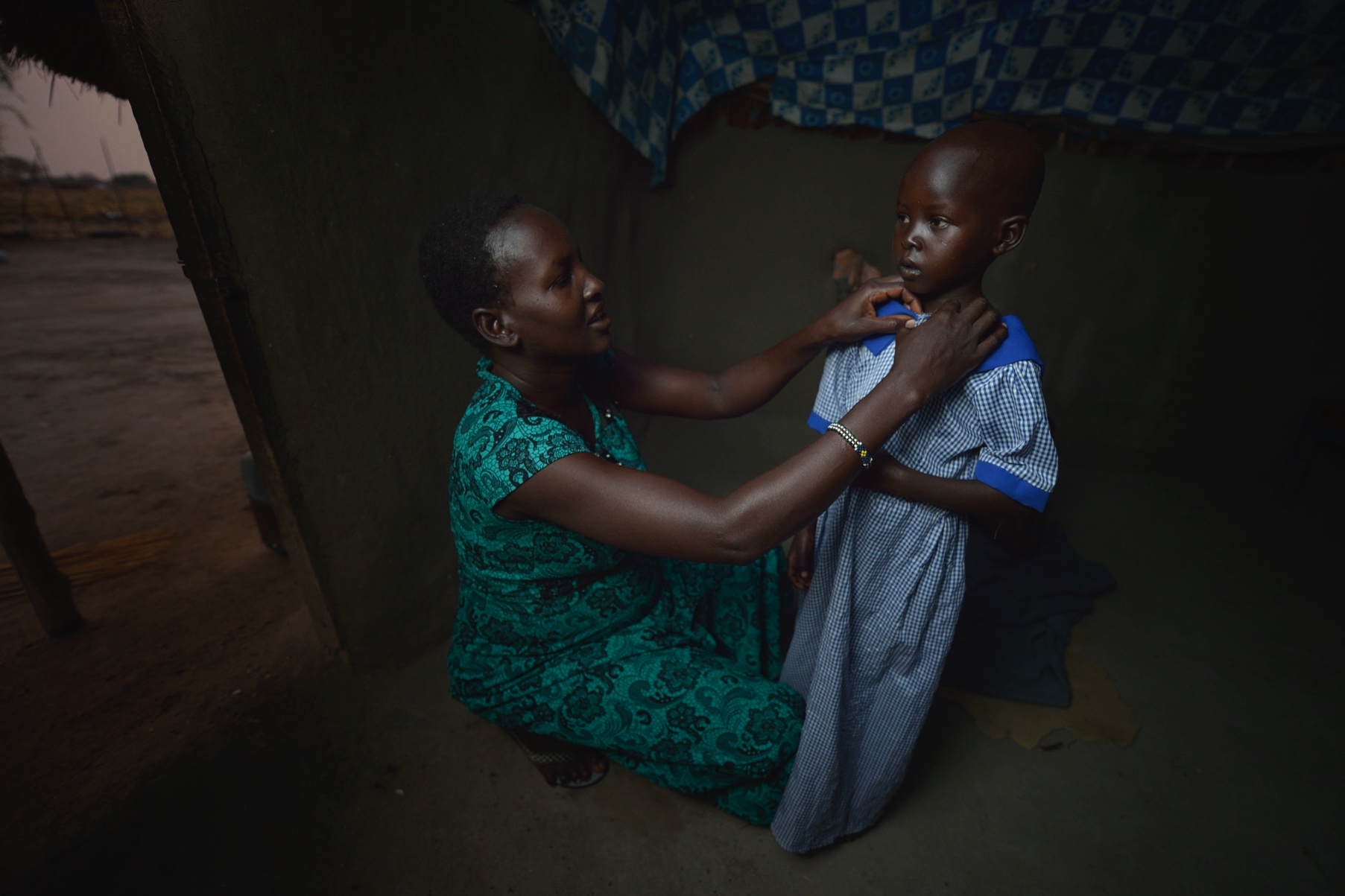 © Paul Jeffrey/ACT Alliance
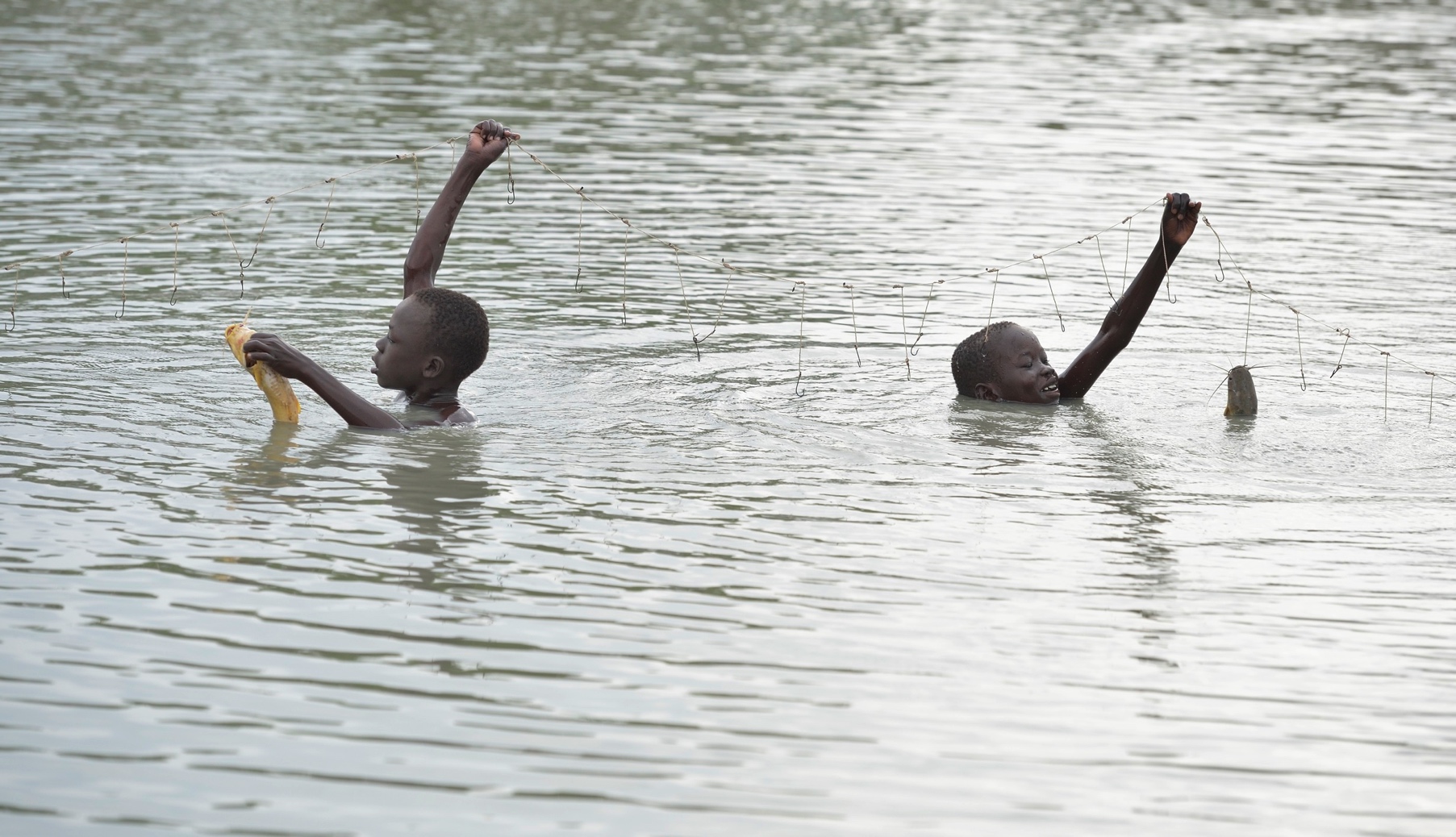 © Paul Jeffrey/ACT Alliance
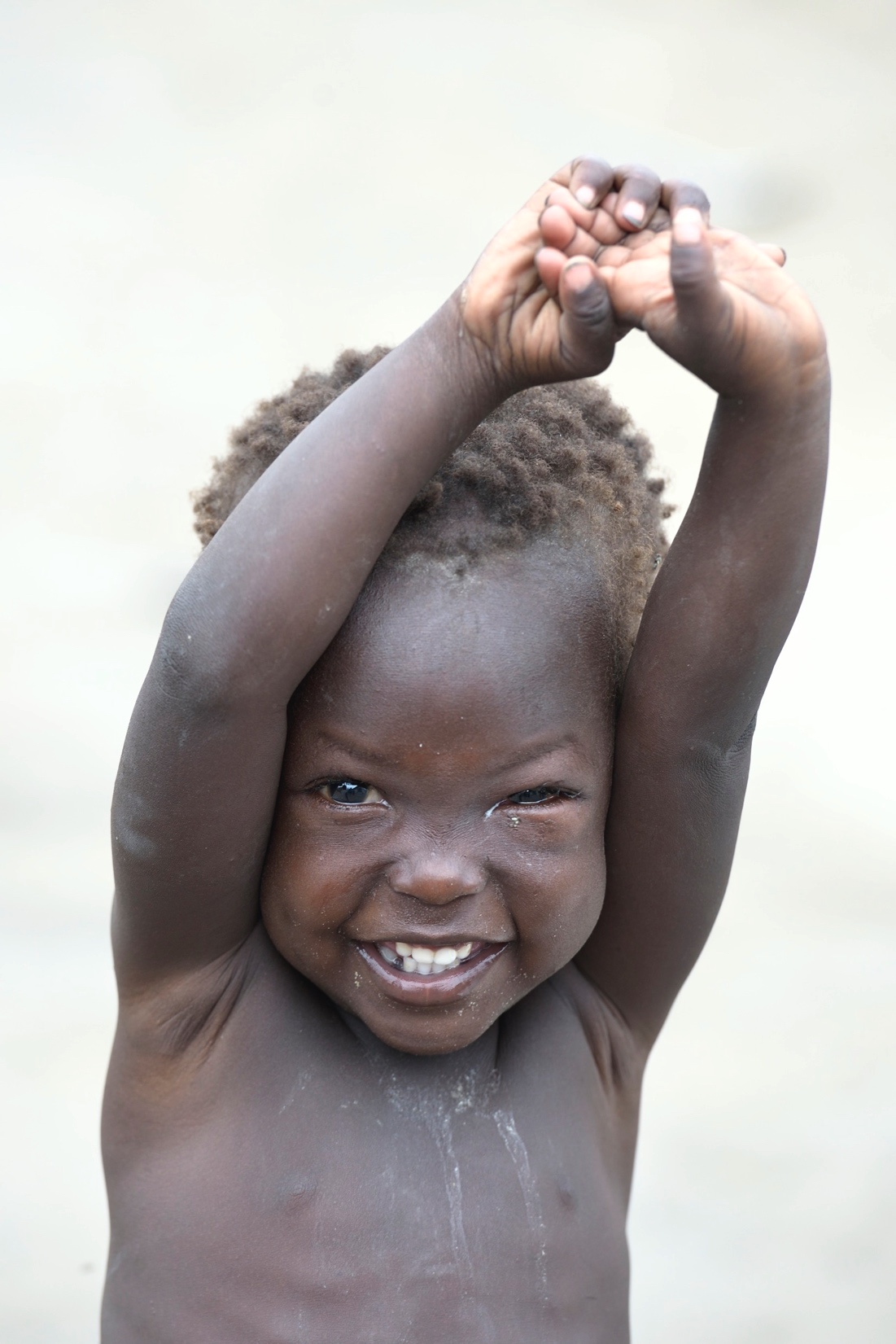 © Paul Jeffrey/ACT Alliance
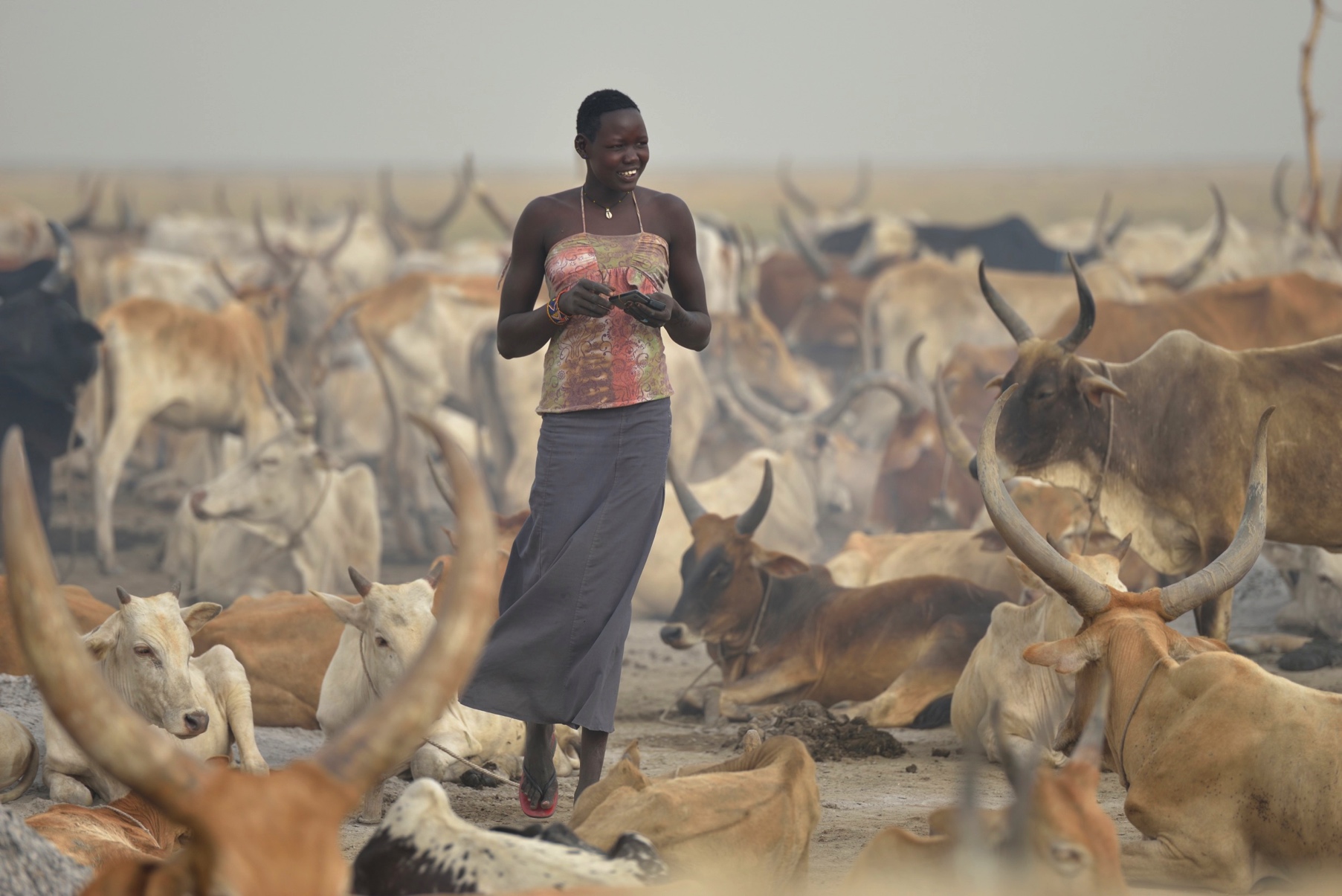 © Paul Jeffrey/ACT Alliance
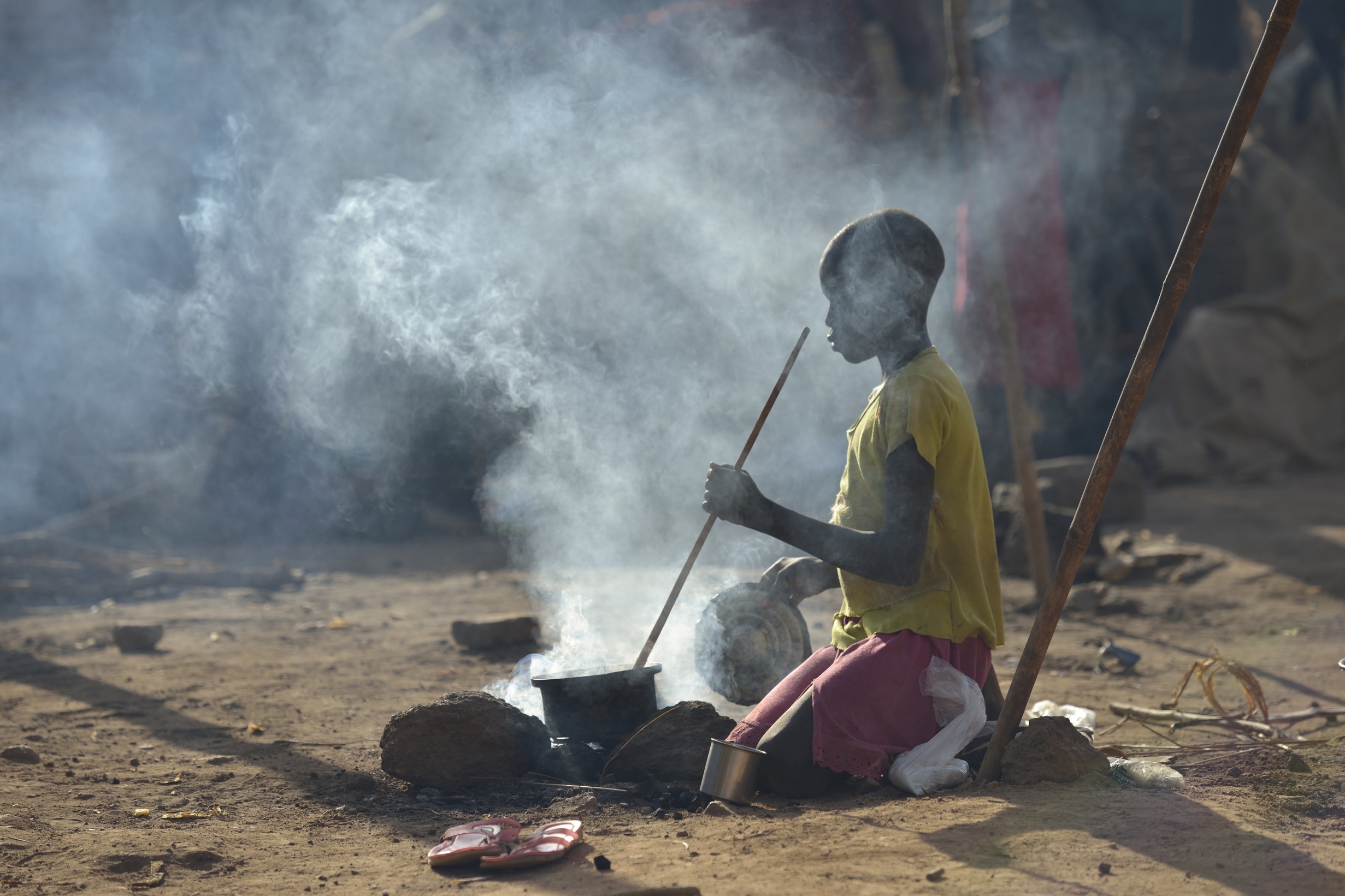 © Paul Jeffrey/ACT Alliance
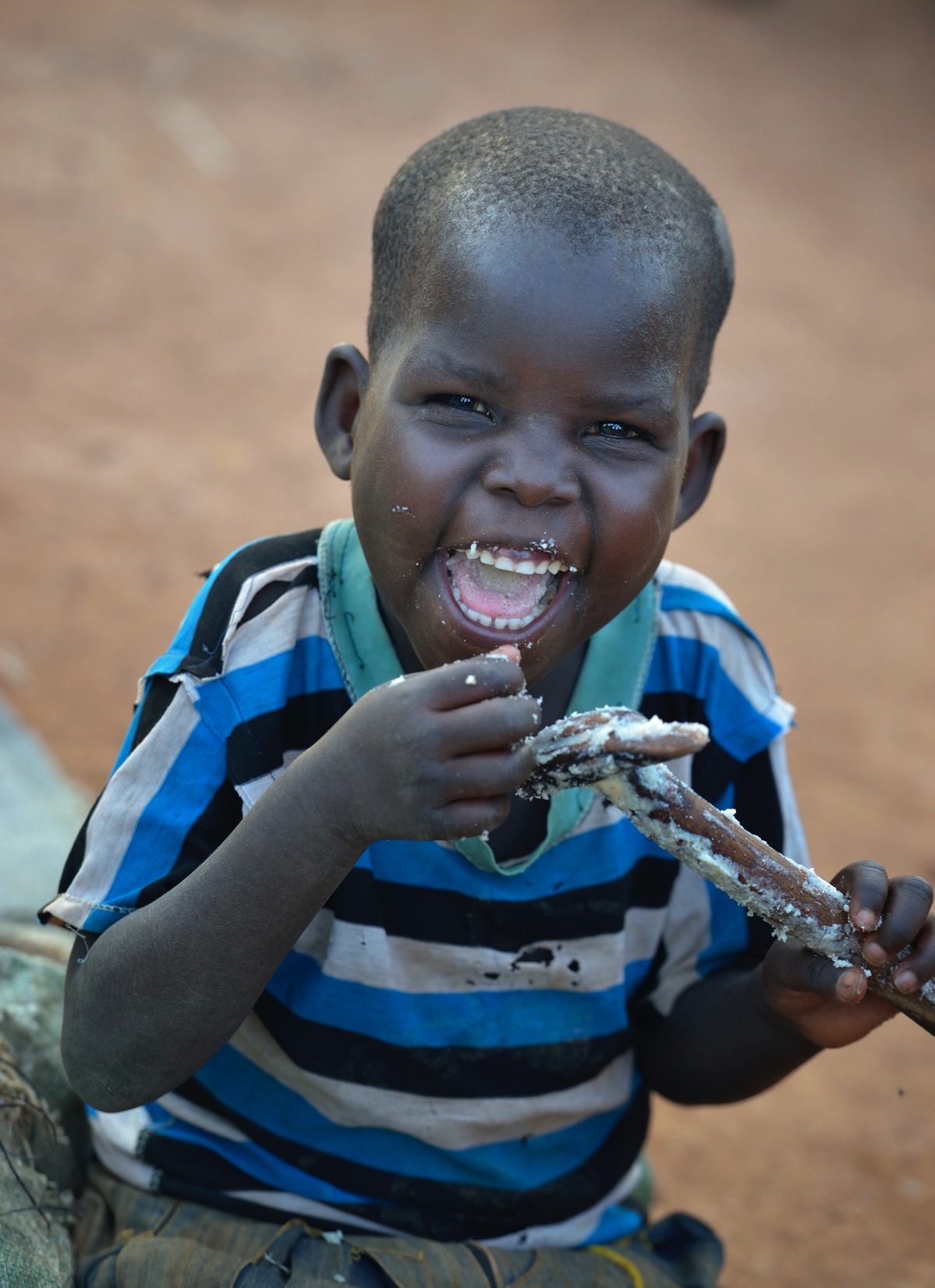 © Paul Jeffrey/ACT Alliance
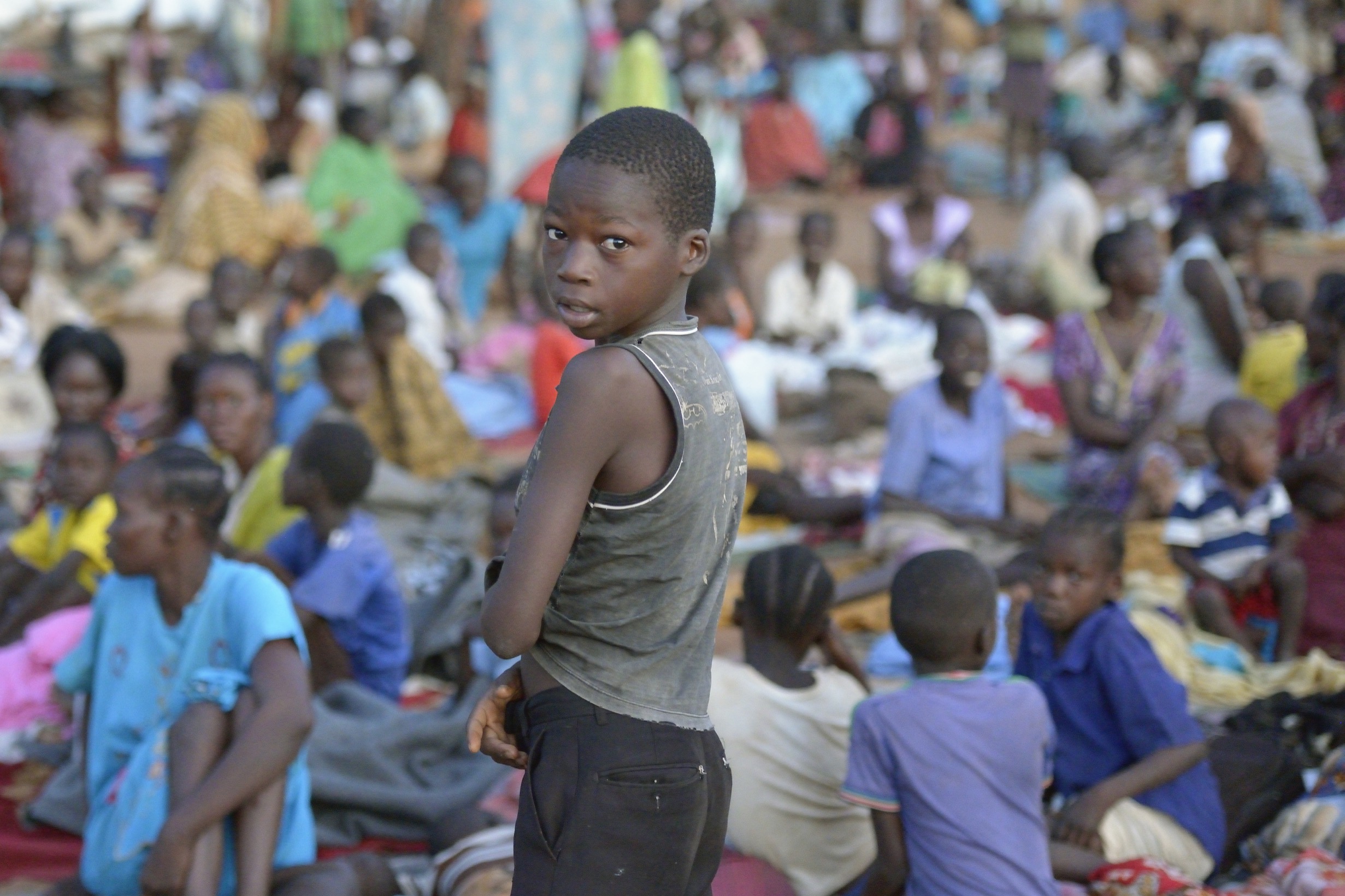 © Paul Jeffrey/ACT Alliance
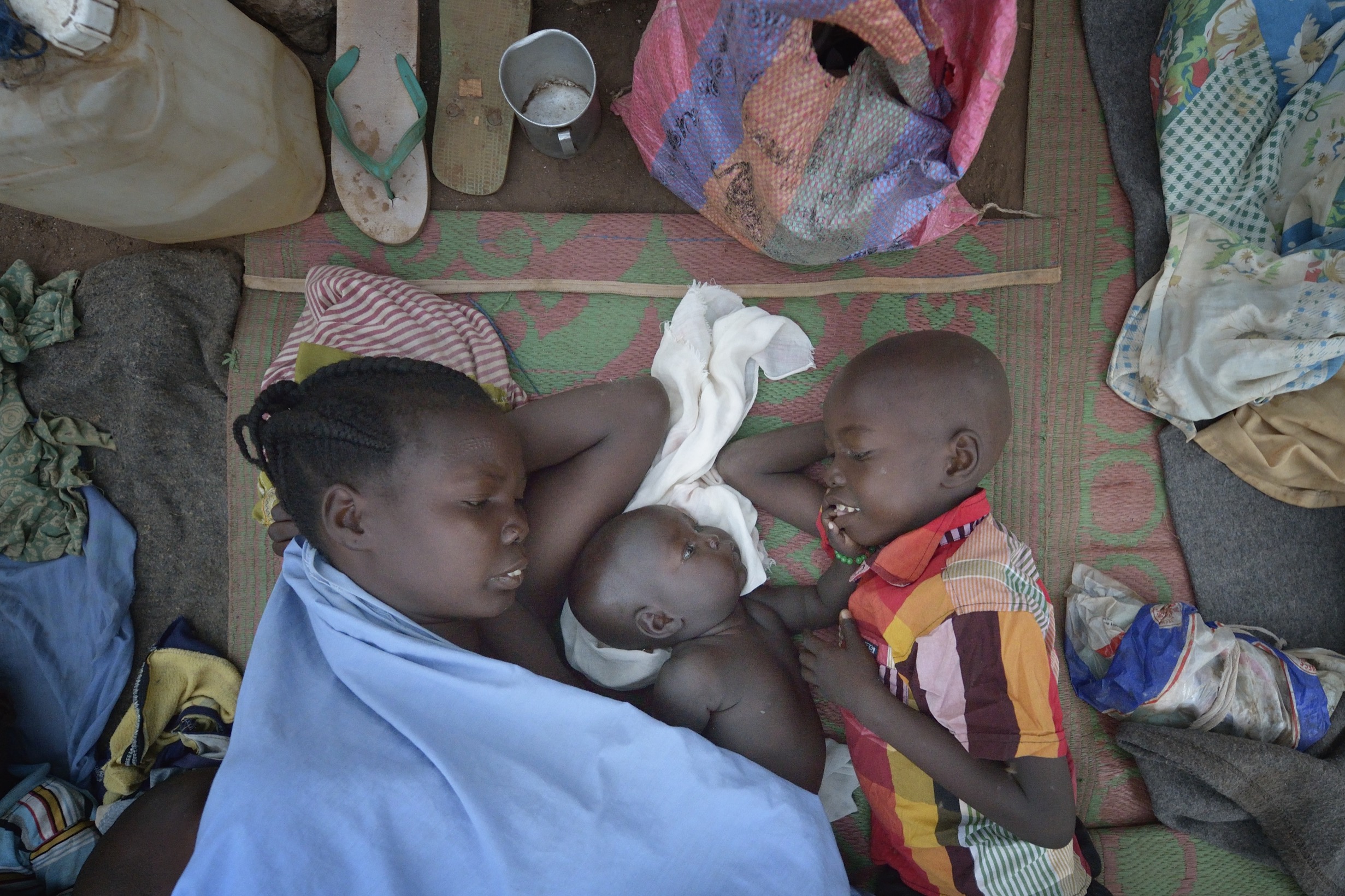 © Paul Jeffrey/ACT Alliance
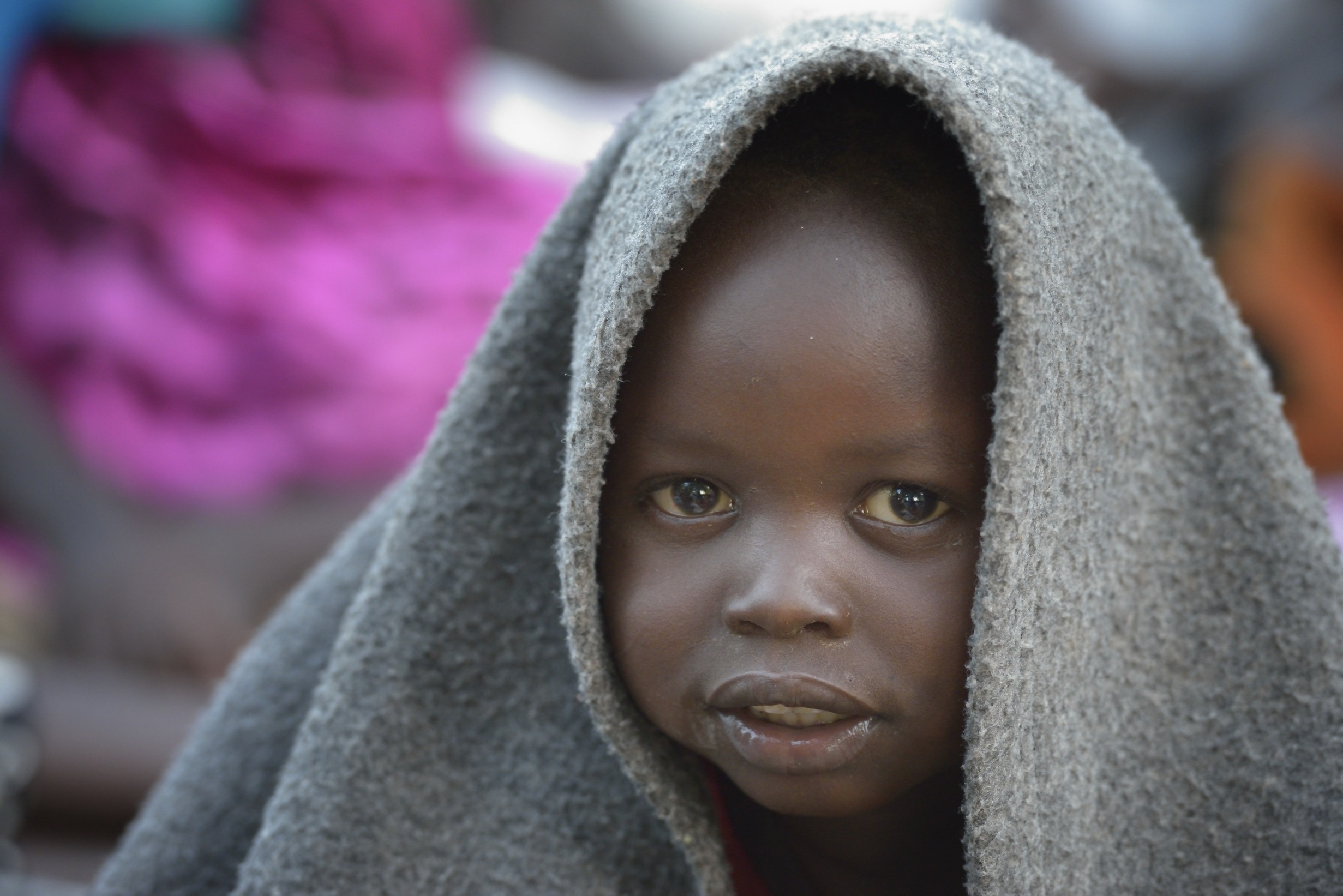 © Paul Jeffrey/ACT Alliance
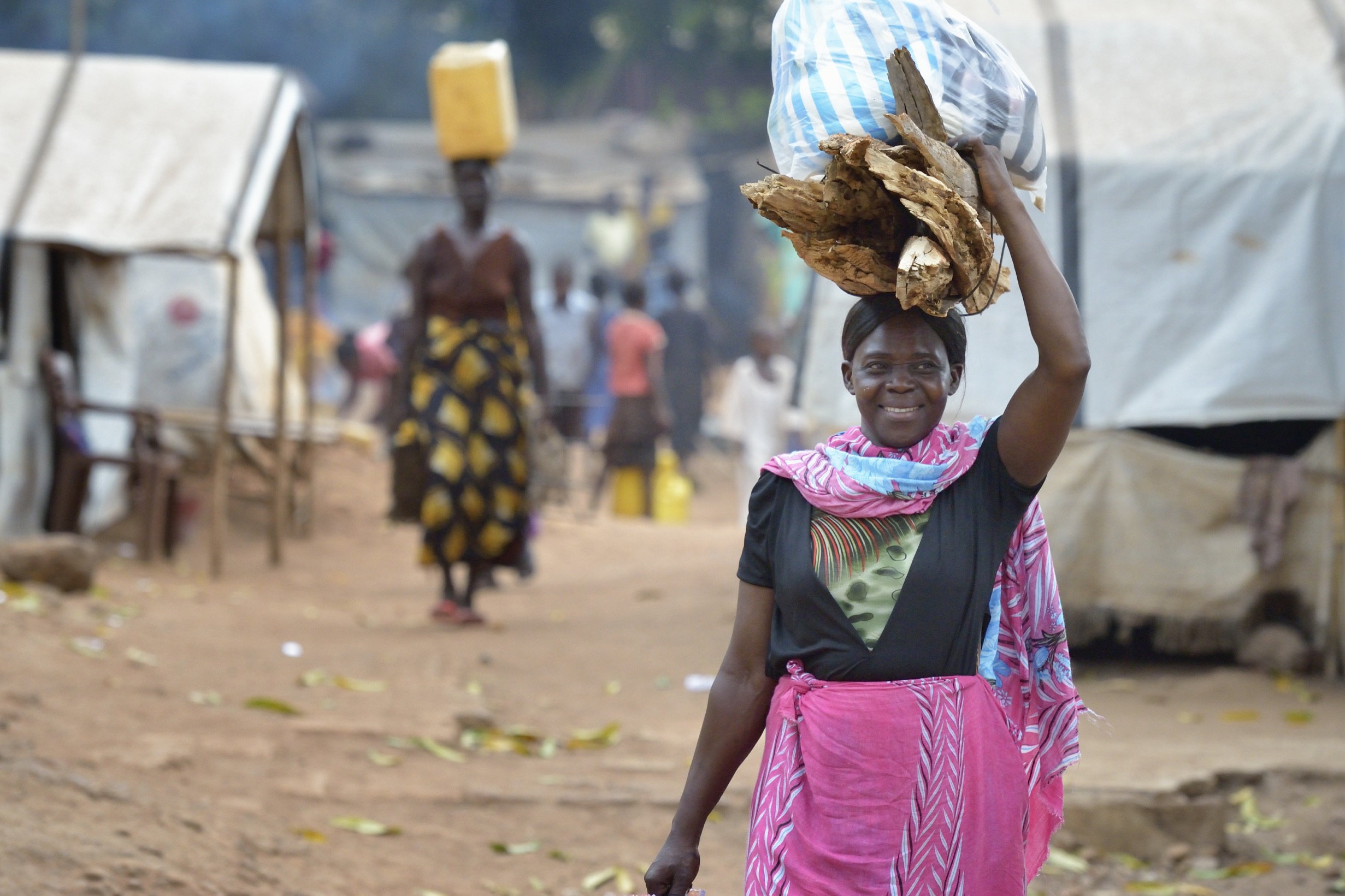 © Paul Jeffrey/ACT Alliance
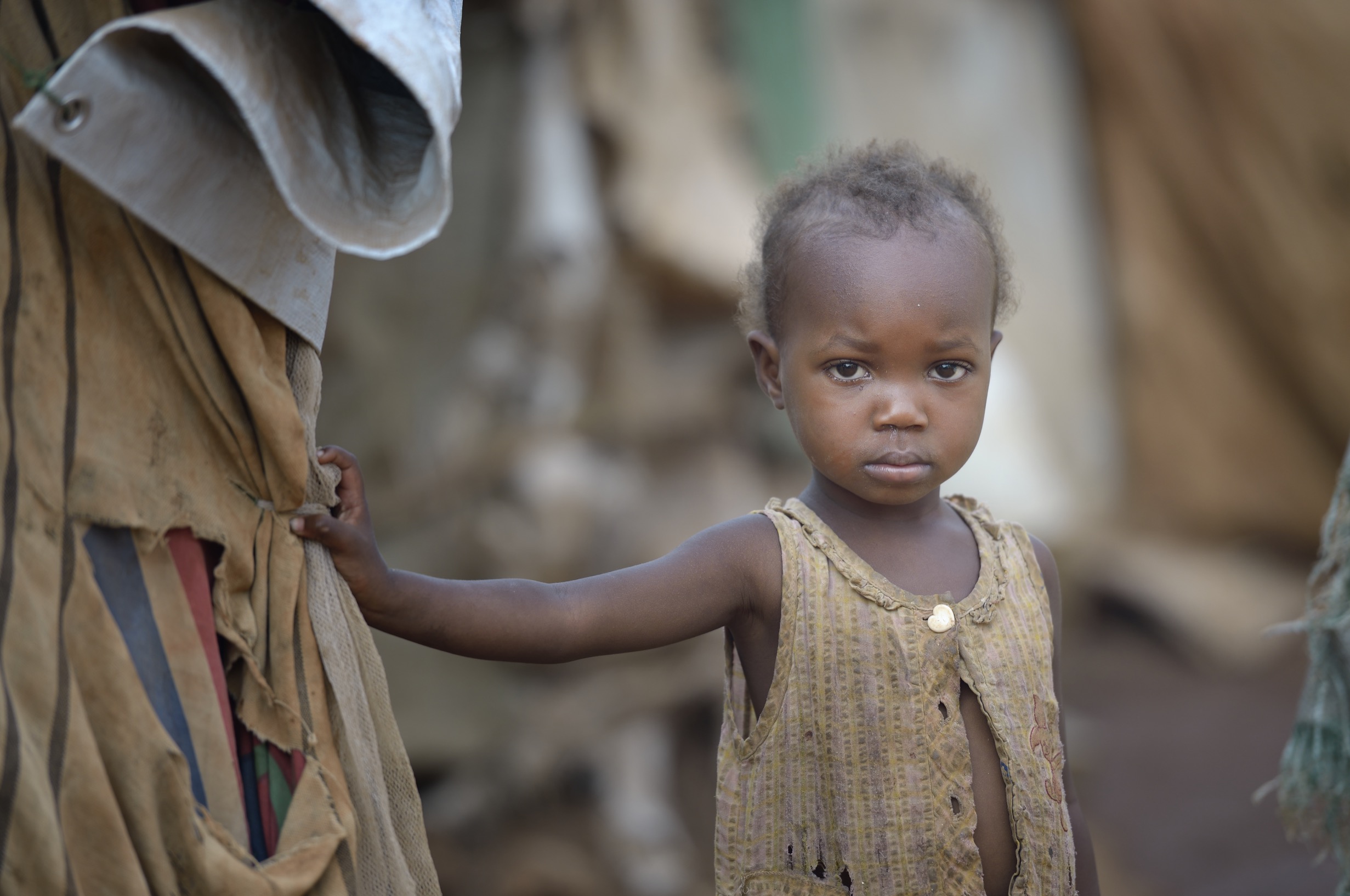 © Paul Jeffrey/ACT Alliance
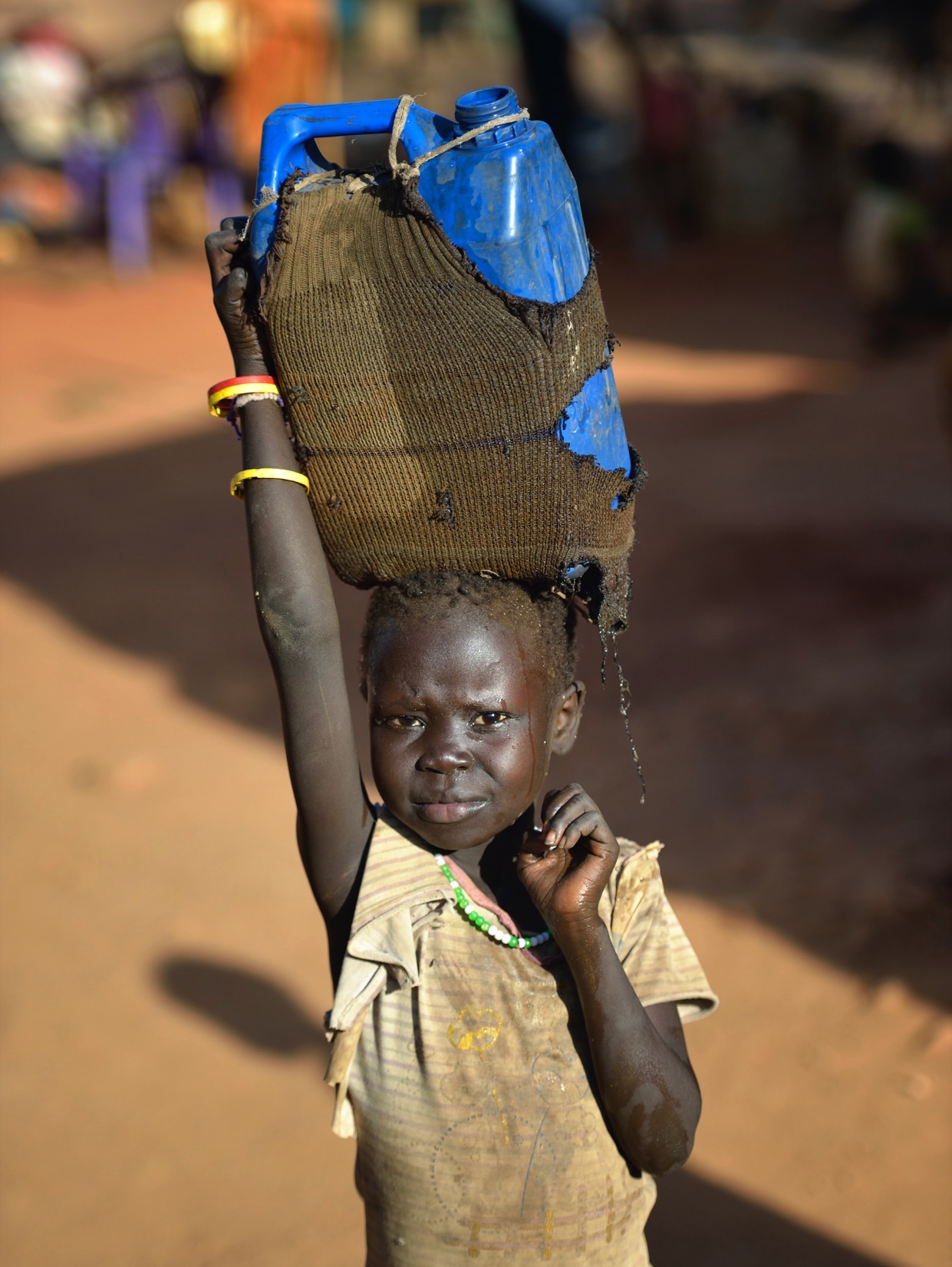 © Paul Jeffrey/ACT Alliance
Global Day of Prayer to End Famine – 21 May 2017
www.oikoumene.org
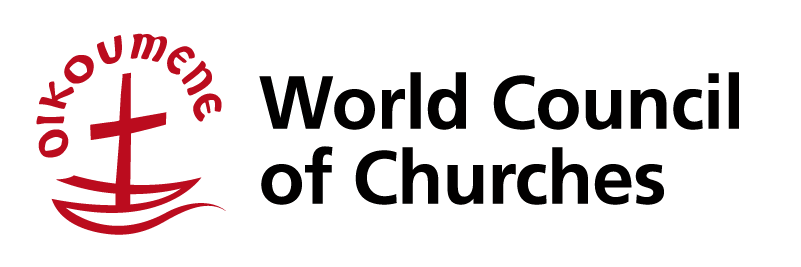